Stručno usavršavanje za edukatore odraslih
Modul 1:Uvod u teoriju mikroučenja
Priručnik za alate za samousmjereno učenje
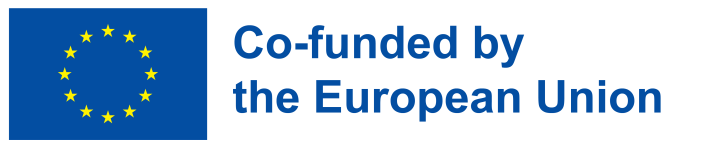 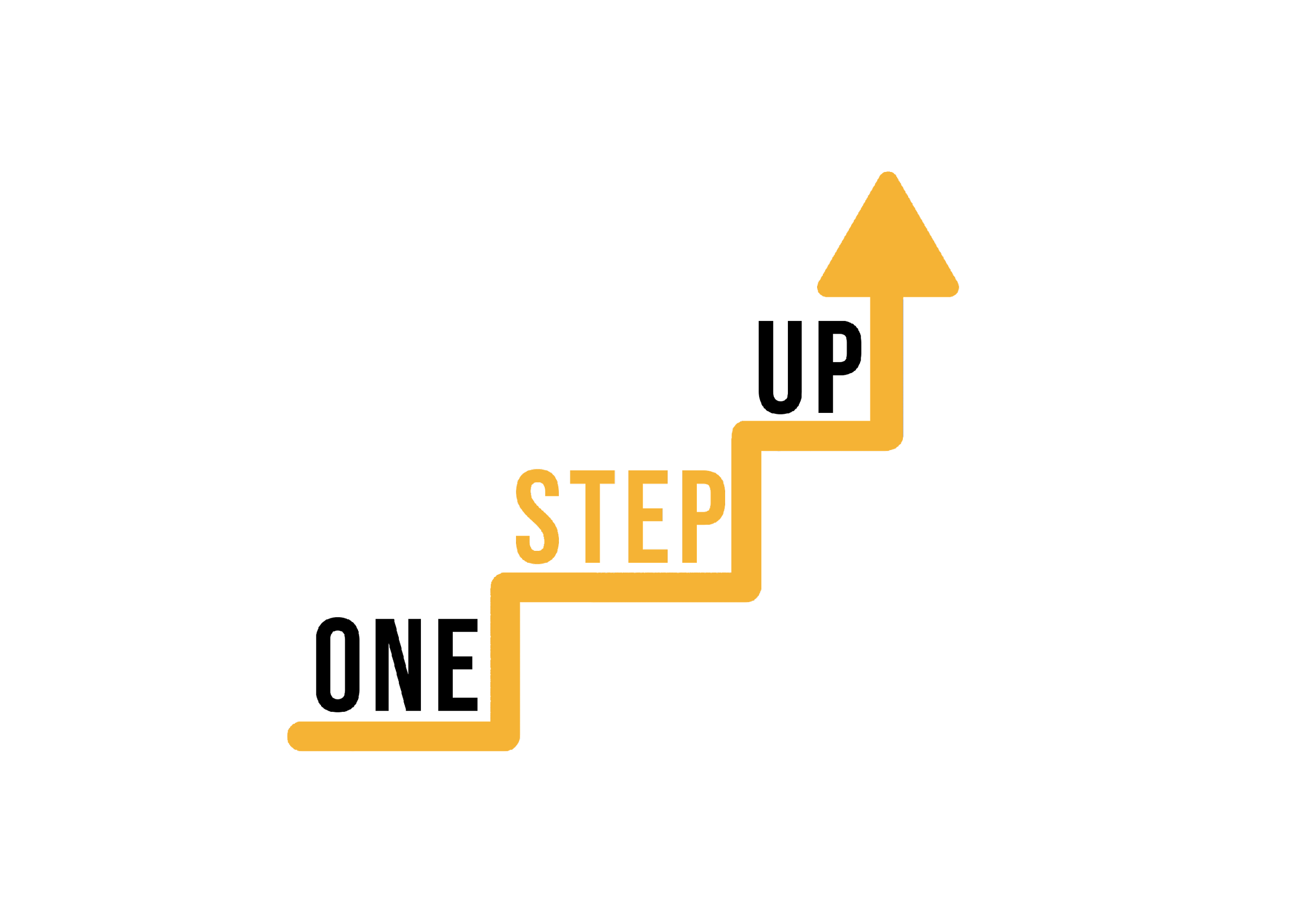 MODUL 1
Ovaj modul uključuje 14 sati sadržaja za učenje.
6 sati F2F učenja
8 sati samostalnog učenja
Ova prezentacija obuhvaća 6 sati učenja F2F.
To je popraćeno Nastavnim planom za edukatora.
Prođite kroz prezentaciju s resursima za samostalno učenje vlastitim tempom!
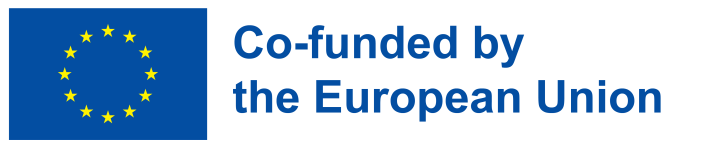 [Speaker Notes: 1 akademski sat = 45 minuta]
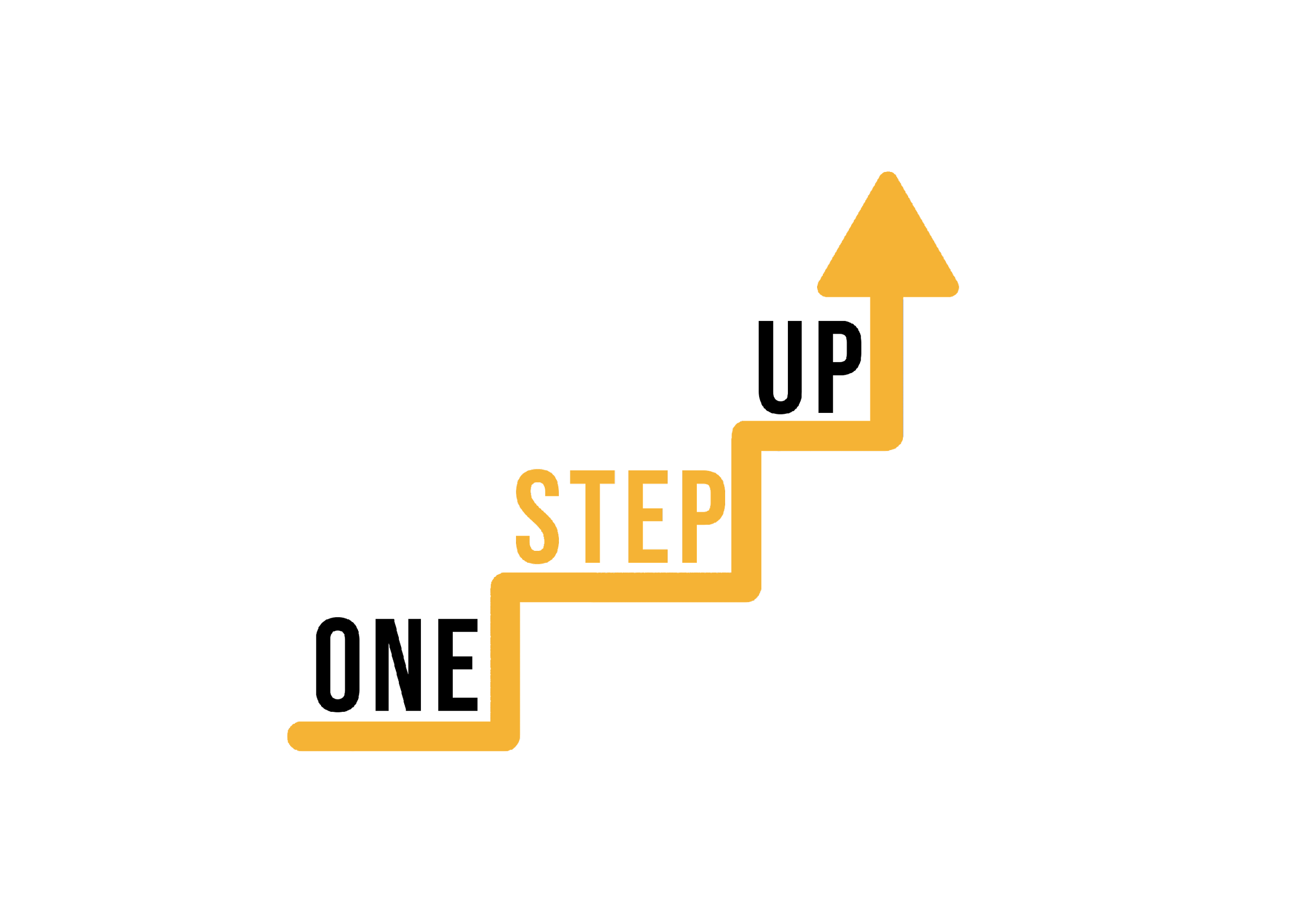 Uvod
Ova prezentacija uključuje resurse za samousmjereno učenje i vježbu samorefleksije.
Slobodno odaberite resurse koji su najbolje usklađeni s vašim interesima i ciljevima učenja. 
Ovi resursi mogu se istražiti samostalno, bez propisanog redoslijeda ili zahtjeva da se prođu svi.
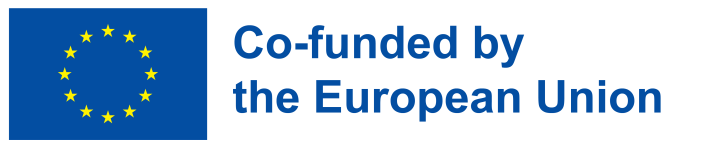 [Speaker Notes: Ovaj pristup omogućuje učenicima da se uključe u više perspektiva i primjera povezanih s pregledom i definicijom mikroučenja, nudeći sveobuhvatno razumijevanje koncepta.]
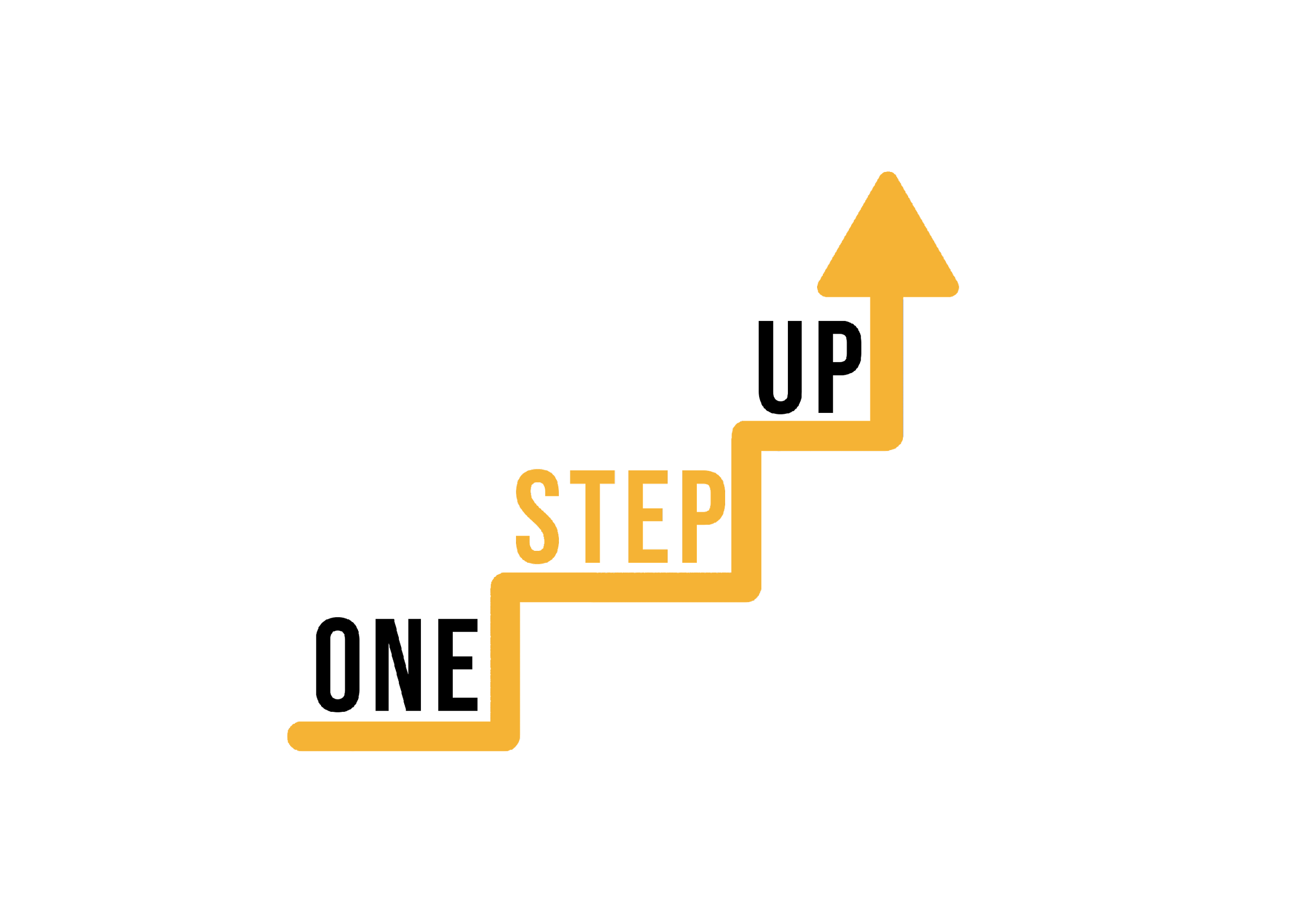 I. Uvod u mikroučenje
1. Pregled i definicija mikroučenja
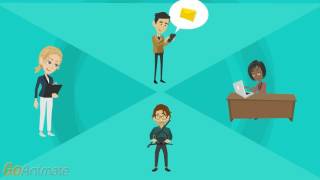 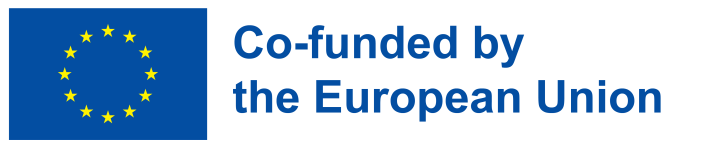 [Speaker Notes: Uronite u temeljne koncepte mikroučenja uz ovaj videozapis. Istražuje definiciju, značaj i ključne karakteristike mikroučenja u sažetom formatu.]
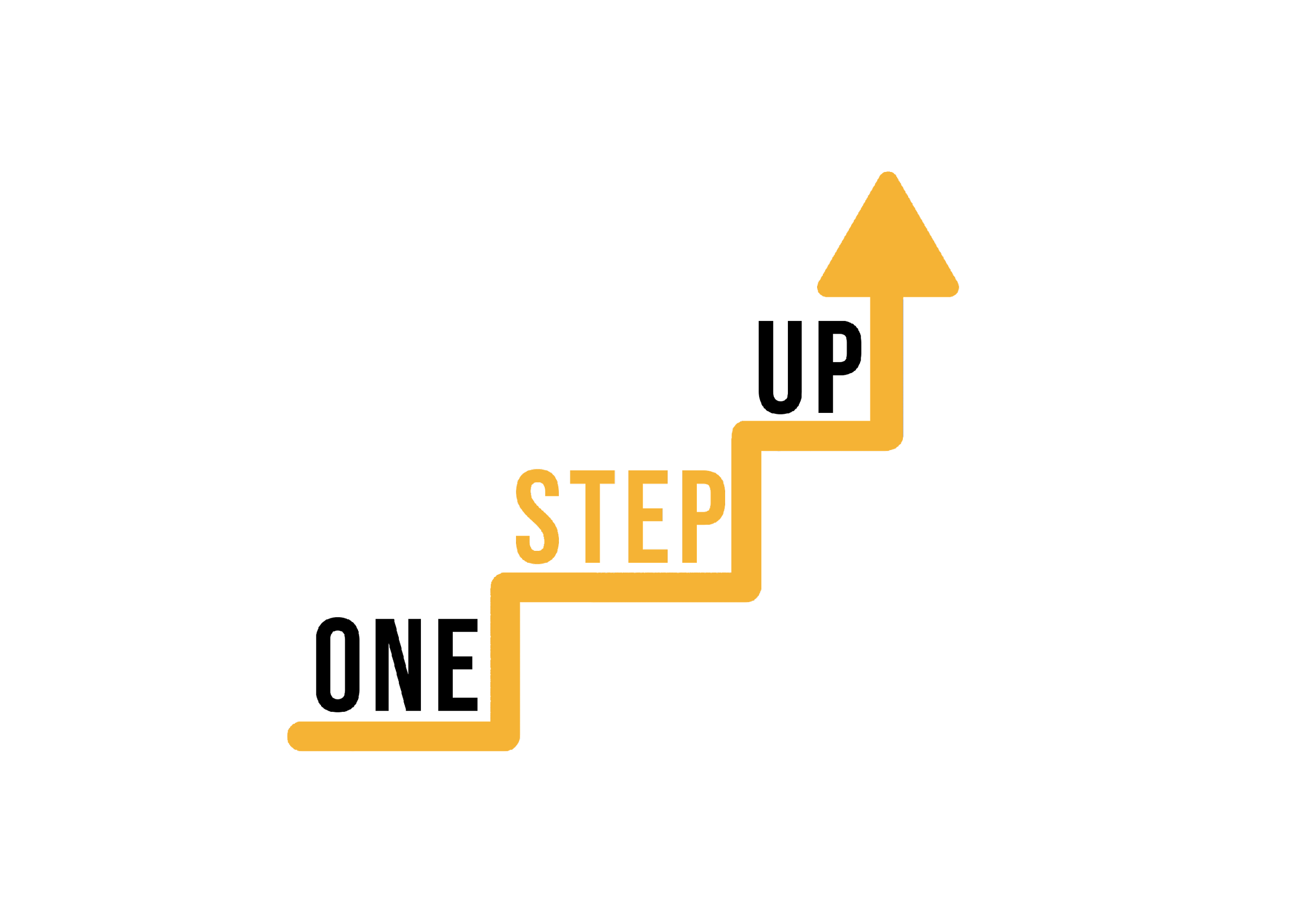 I. Uvod u mikroučenje
1. Primjeri mikroučenja
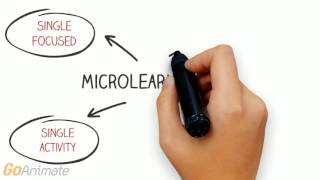 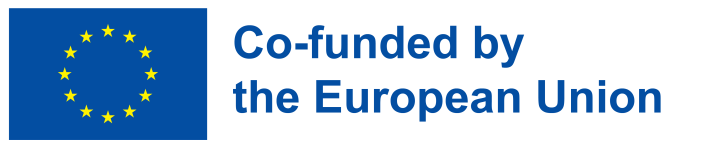 [Speaker Notes: Istražite primjere iz stvarnog svijeta i primjene mikroučenja putem ovog videozapisa. Svjedočite kako različite industrije koriste mikroučenje za poboljšanje ishoda učenja.]
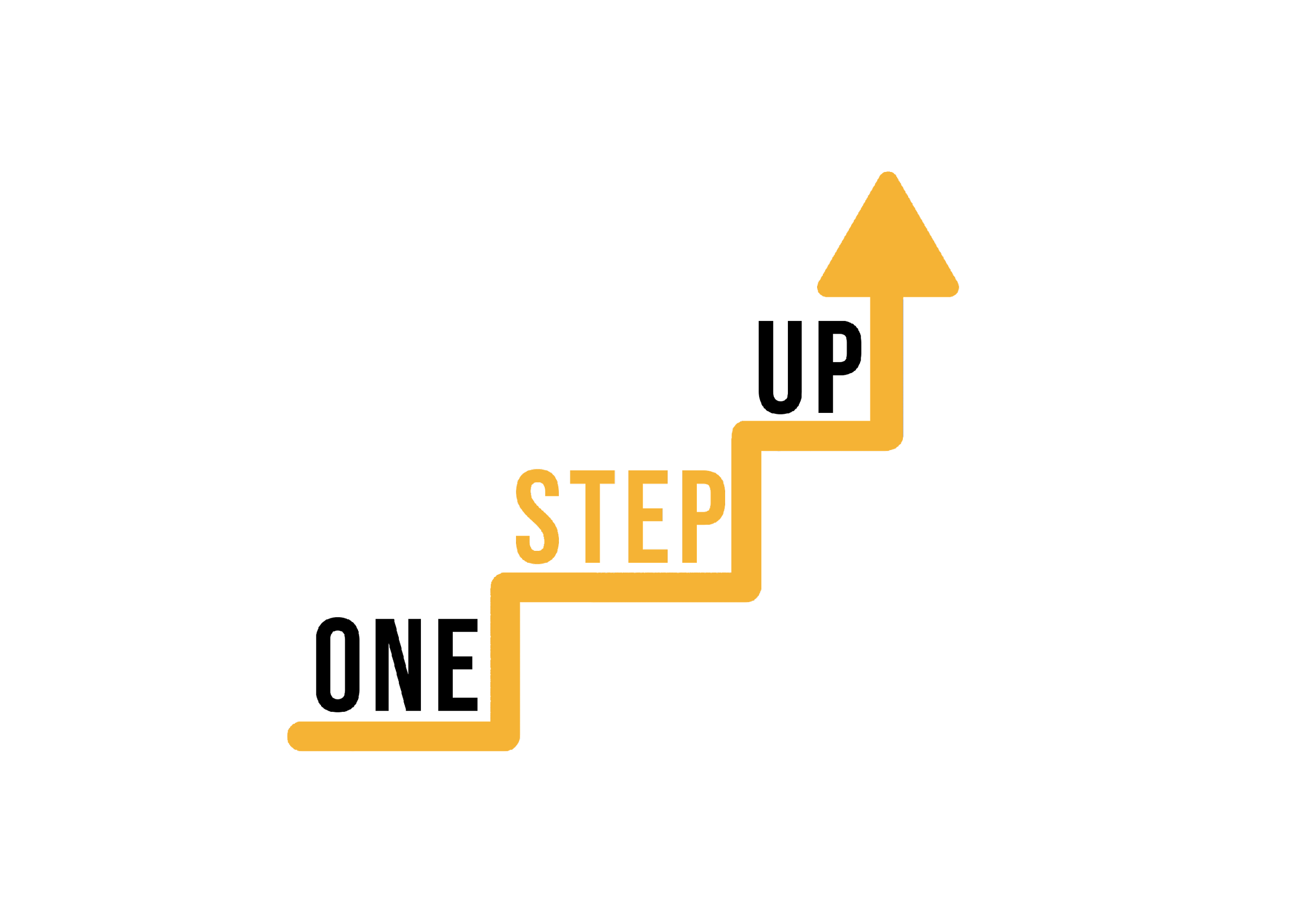 I. Uvod u mikroučenje
2. Mikro učenje: Zašto je važno
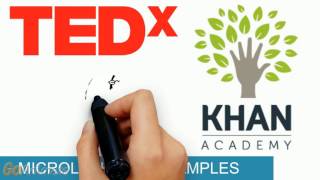 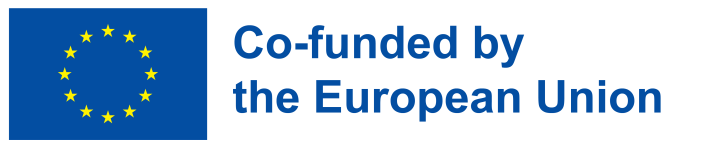 [Speaker Notes: Steknite dublji uvid u značaj i utjecaj mikroučenja na učinkovitost i djelotvornost učenja kroz ovaj zanimljiv videozapis.]
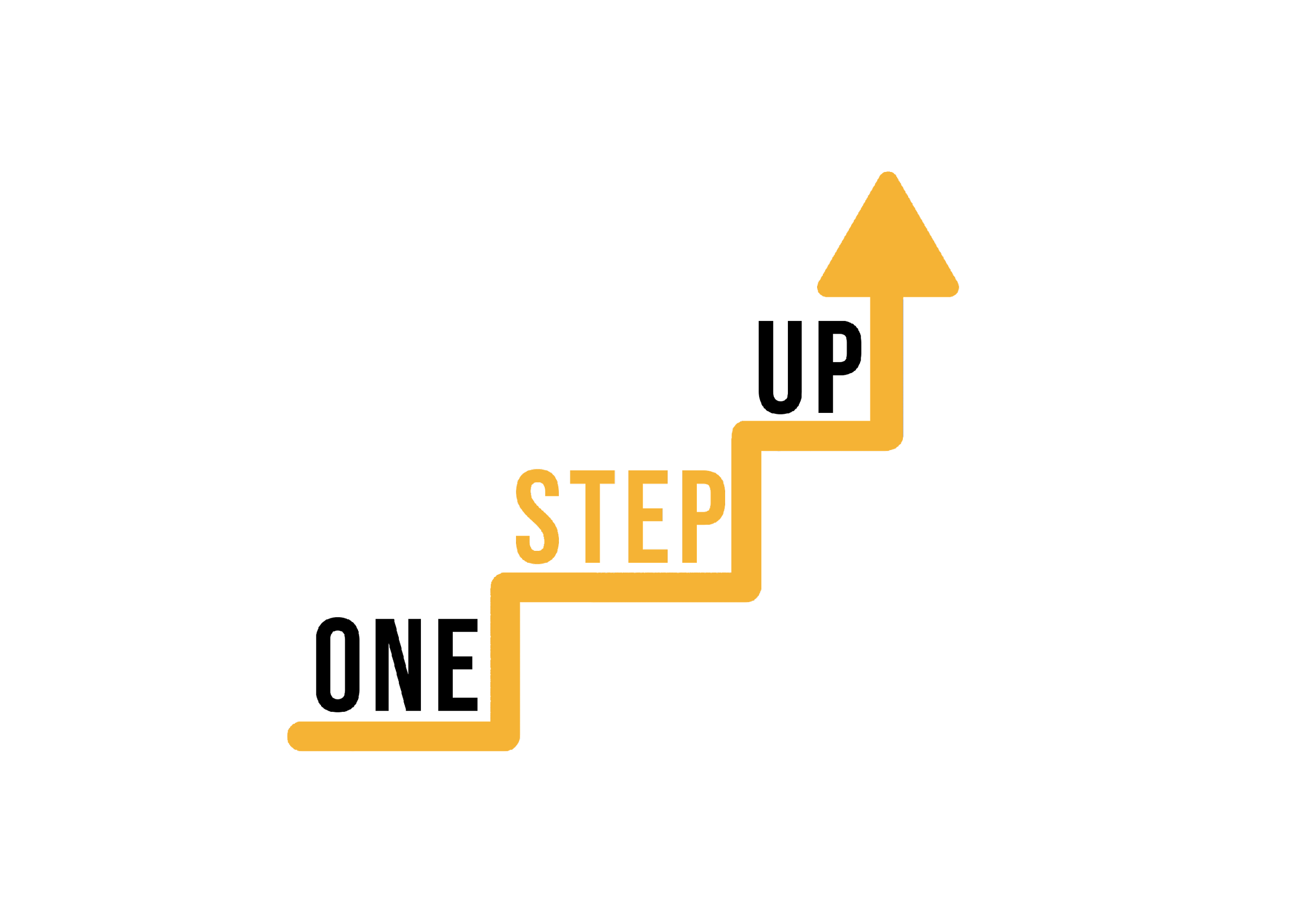 I. Uvod u mikroučenje
2. Primjeri mikroučenja
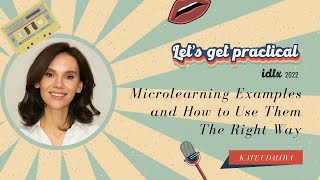 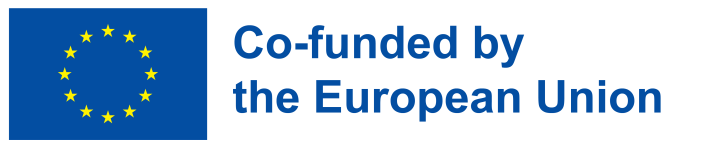 [Speaker Notes: Istražite različite tehnike i metode koje se koriste u mikroučenju kako bi se olakšalo učinkovito i zanimljivo iskustvo učenja.]
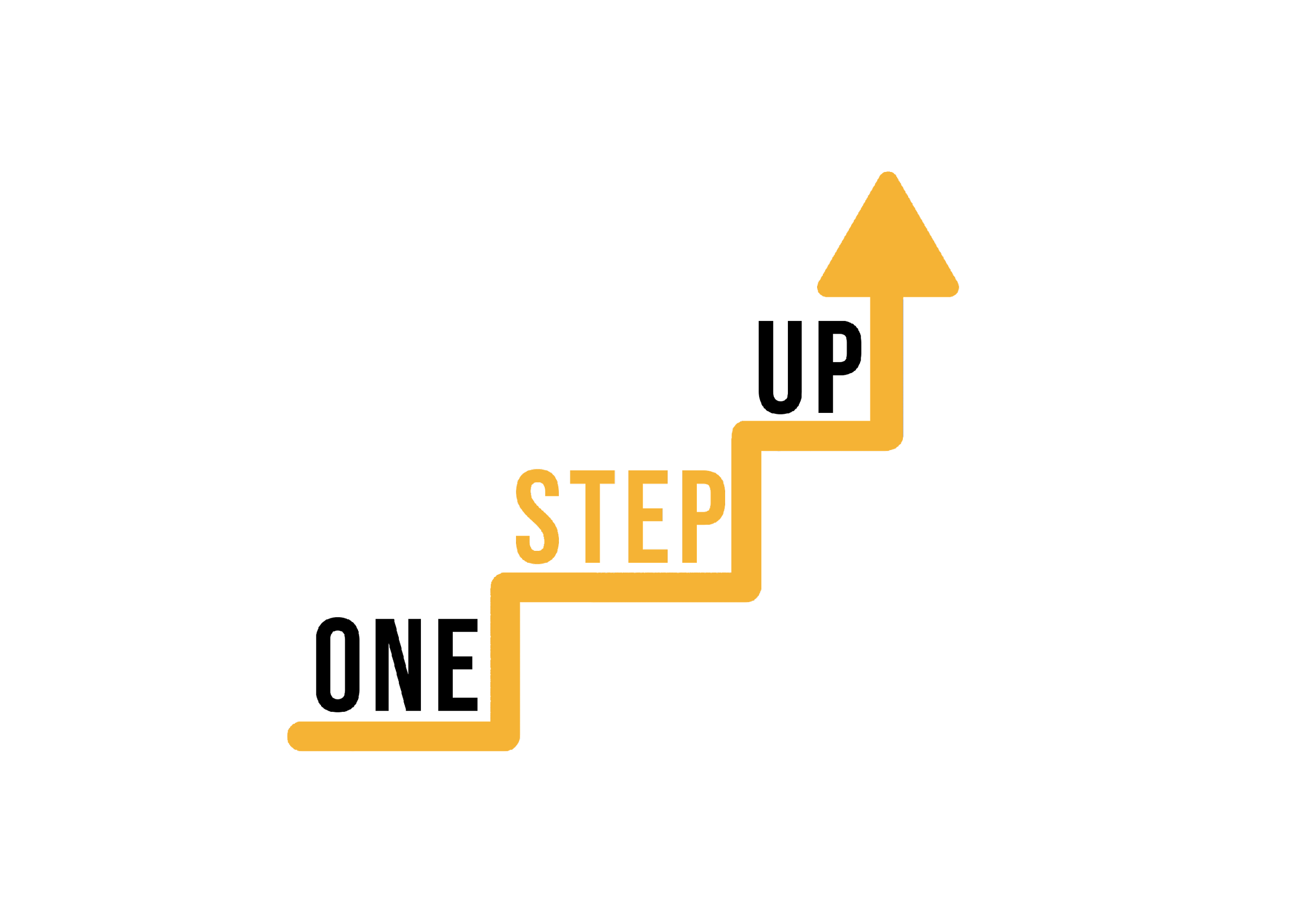 I. Uvod u mikroučenje
2. Primjeri mikroučenja
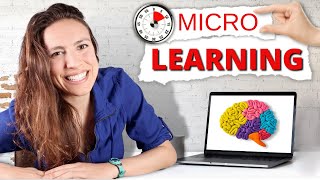 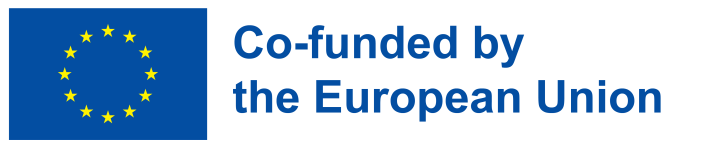 [Speaker Notes: Uronite dublje u strategije mikroučenja i otkrijte kako one pridonose učinkovitim procesima učenja, poboljšavajući zadržavanje i angažman.]
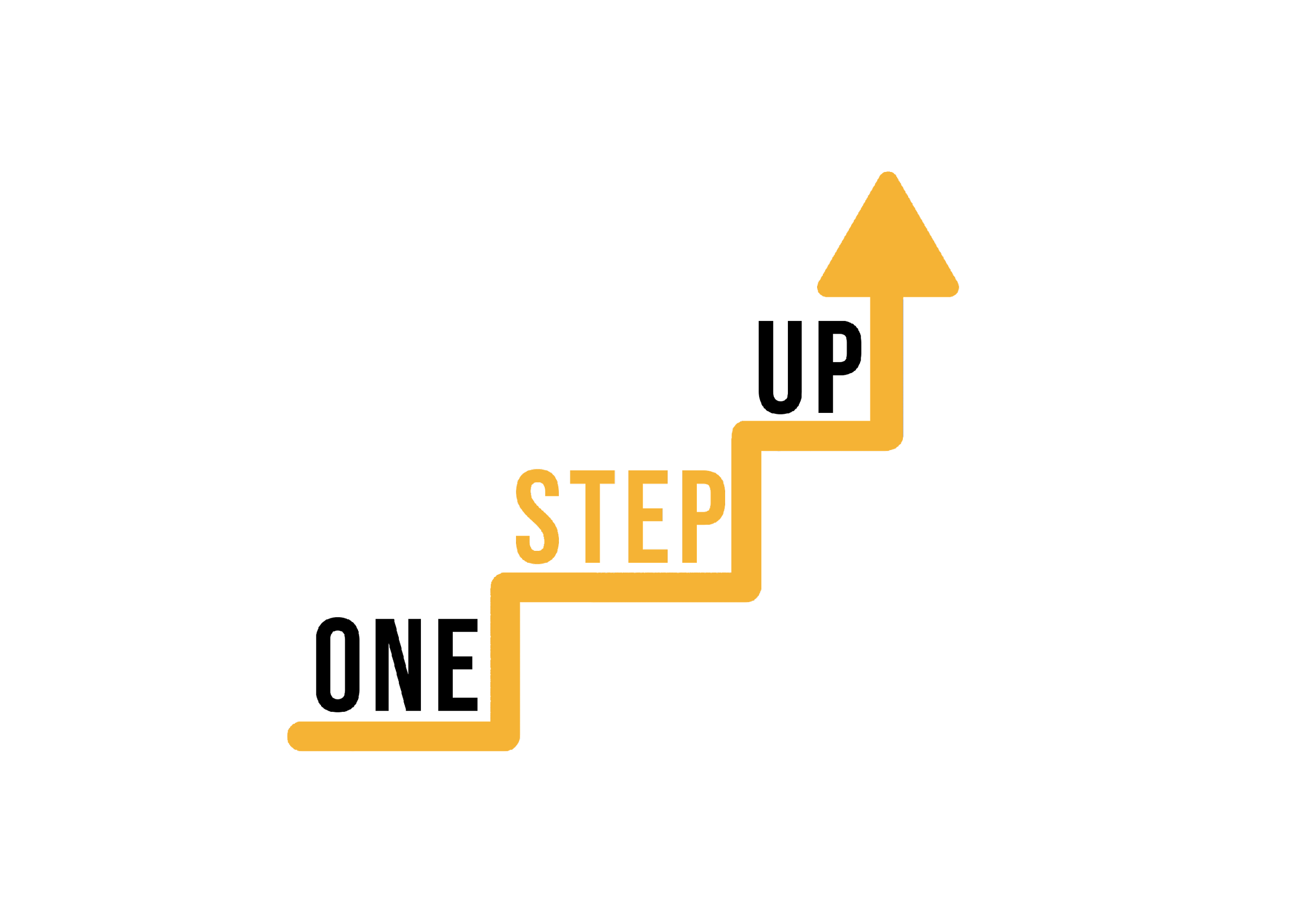 I. Uvod u mikroučenje
3. Prednosti mikroučenja
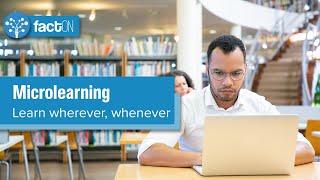 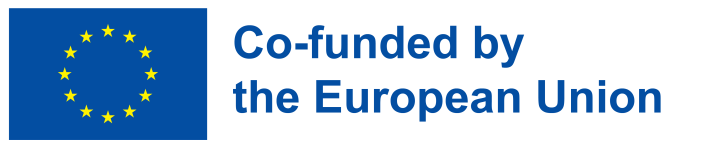 [Speaker Notes: Istražiti praktične aspekte provedbe mikroučenja u kontekstu obuke i njegov utjecaj na angažman učenika i zadržavanje znanja]
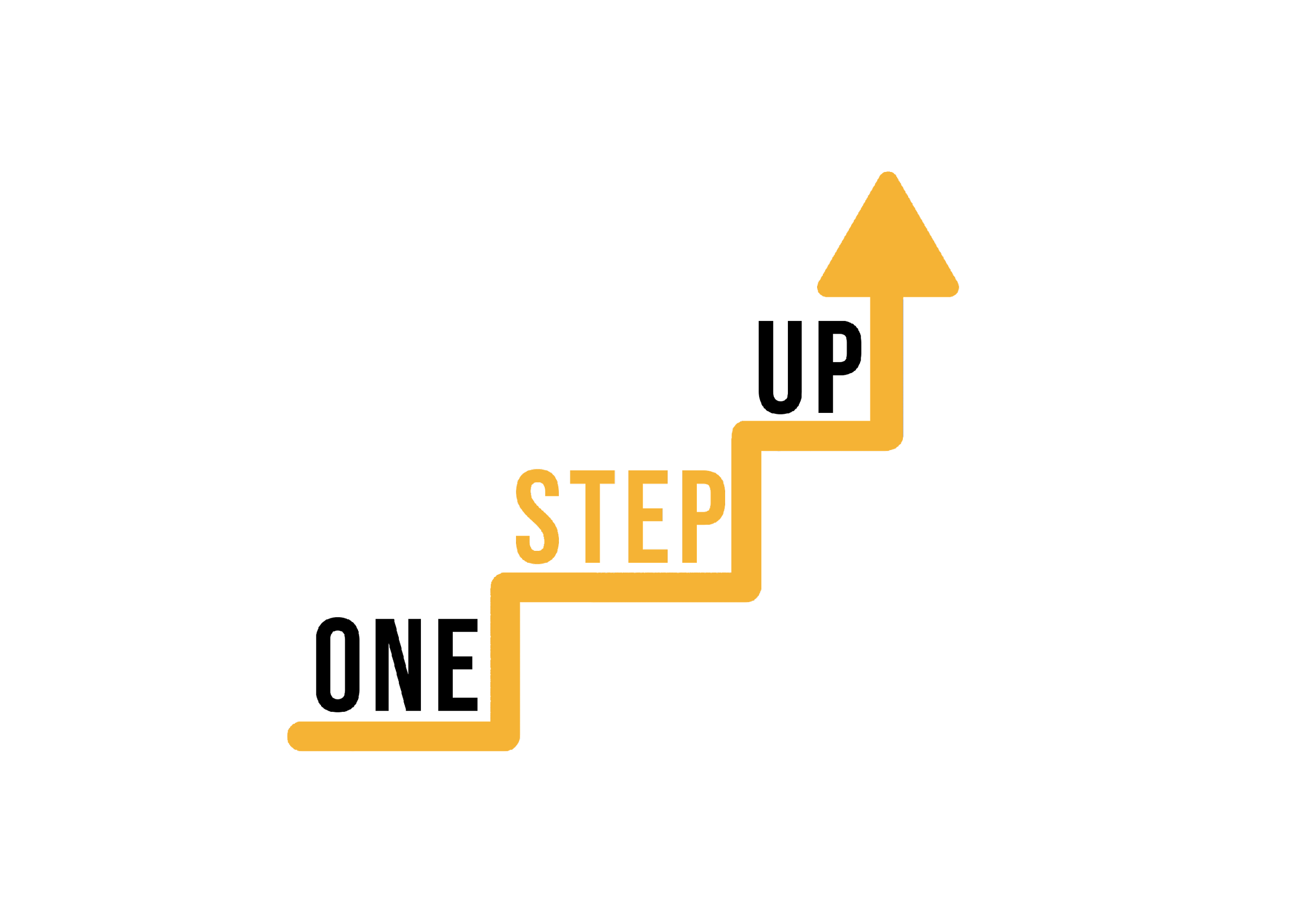 I. Uvod u mikroučenje
4.  Najbolje prakse mikroučenja
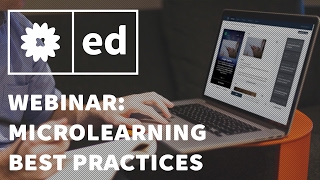 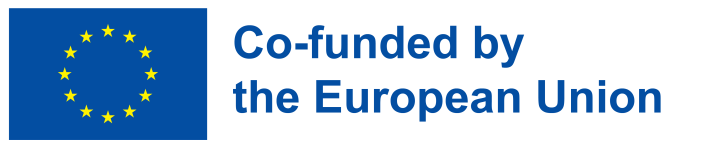 [Speaker Notes: Otkrijte najbolje prakse u dizajnu i isporuci mikroučenja, osiguravajući učinkovito iskustvo učenja za učenike.]
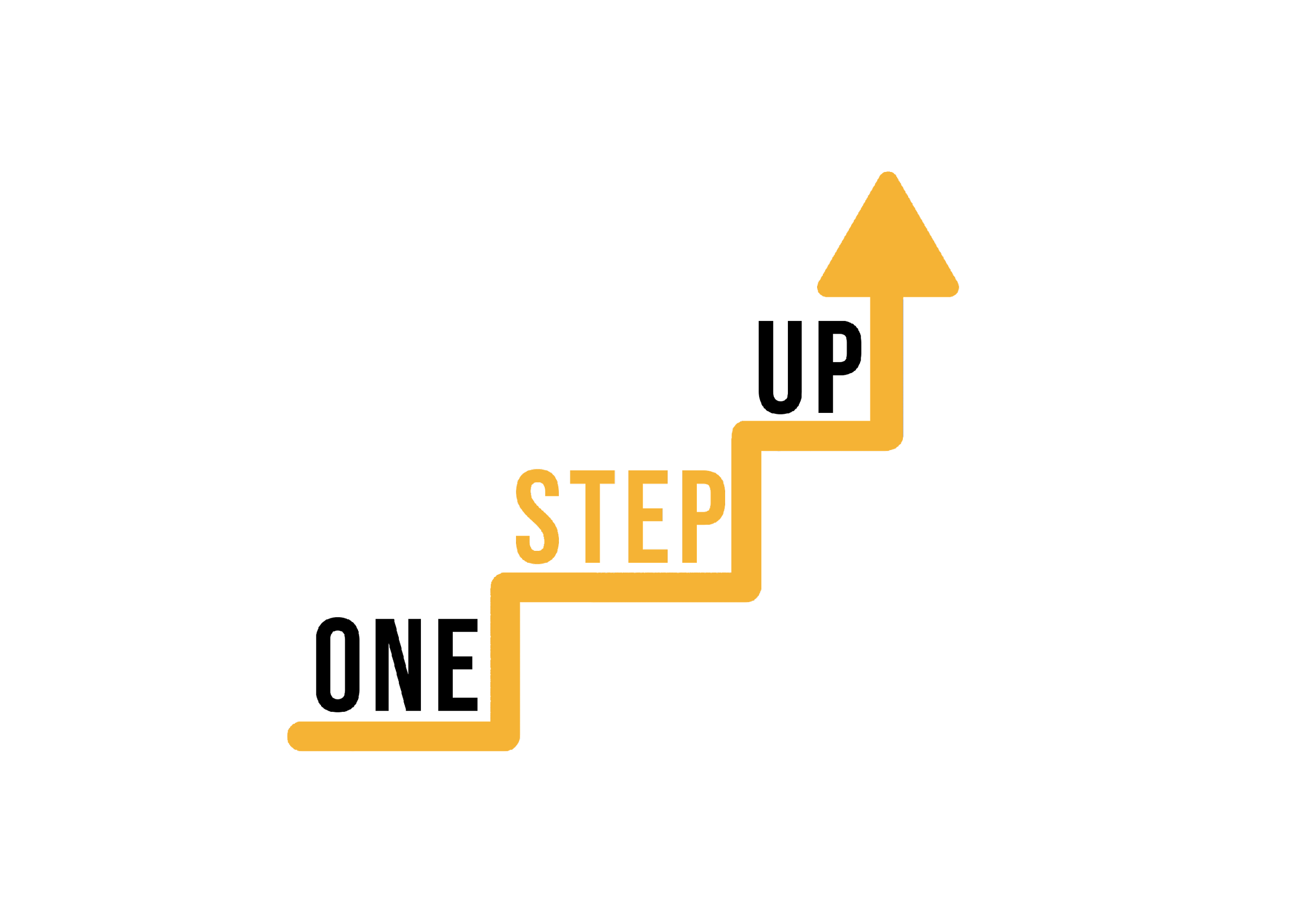 Teorija učenja odraslih
1. Andragogija vs. pedagogija
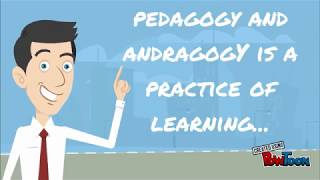 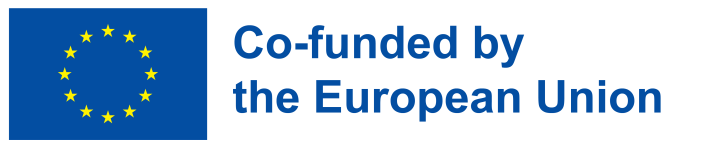 [Speaker Notes: Uronite u načela i karakteristike teorije učenja odraslih kroz ovaj videozapis. Istražite kako odrasli najbolje uče i implikacije za nastavni dizajn.]
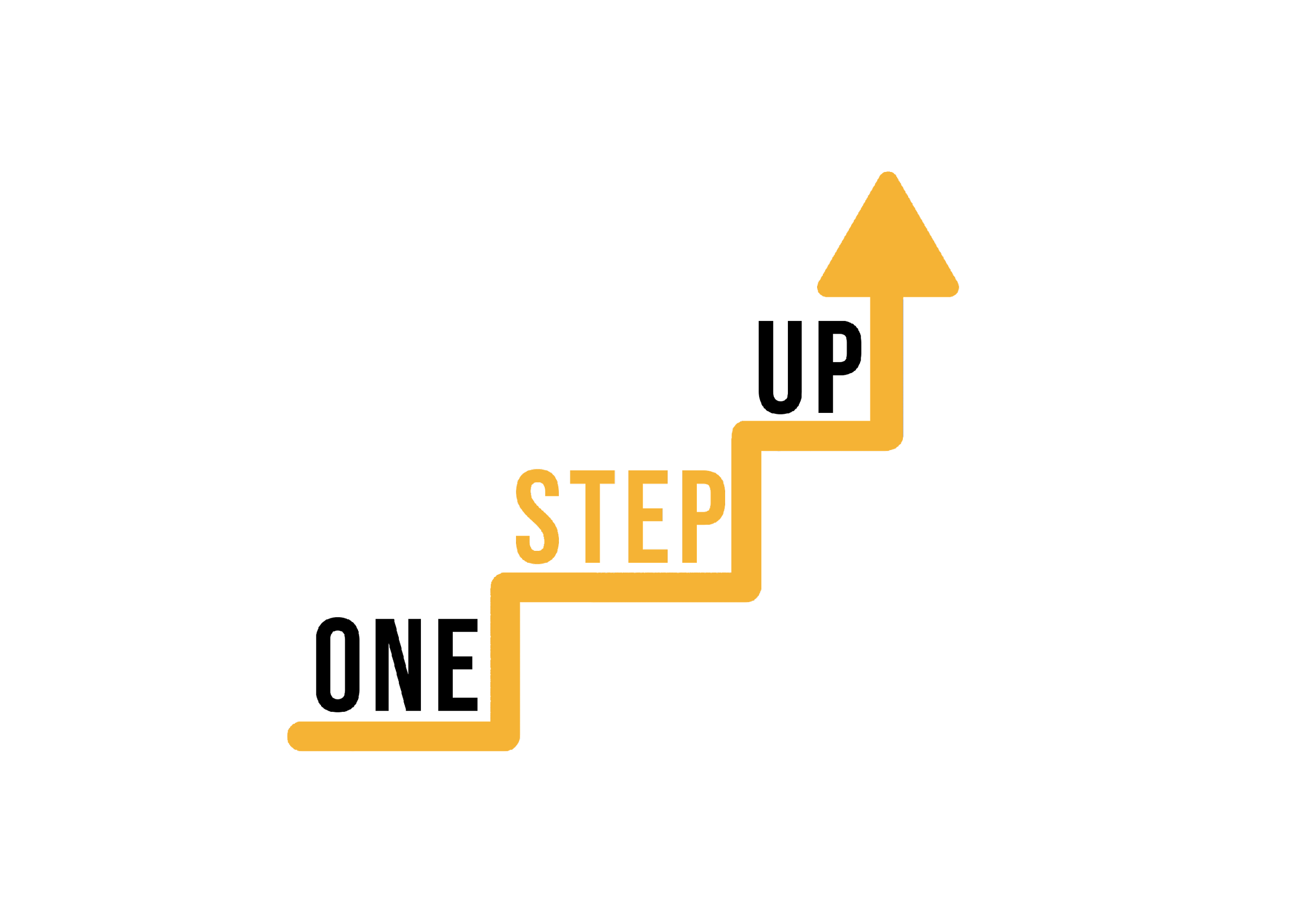 Teorija učenja odraslih
2. Primjena načela učenja odraslih na mikroučenje
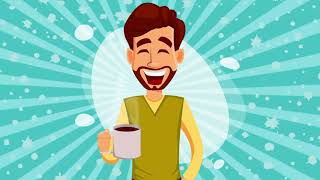 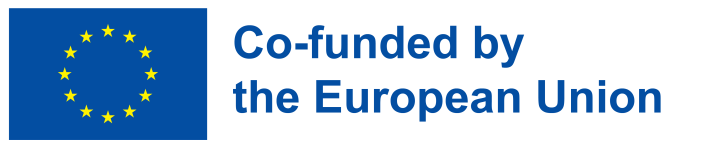 [Speaker Notes: Saznajte više o praktičnoj primjeni teorije učenja odraslih u obrazovnim okruženjima. Razumjeti kako nastavnici mogu iskoristiti ova načela za učinkovito poučavanje.]
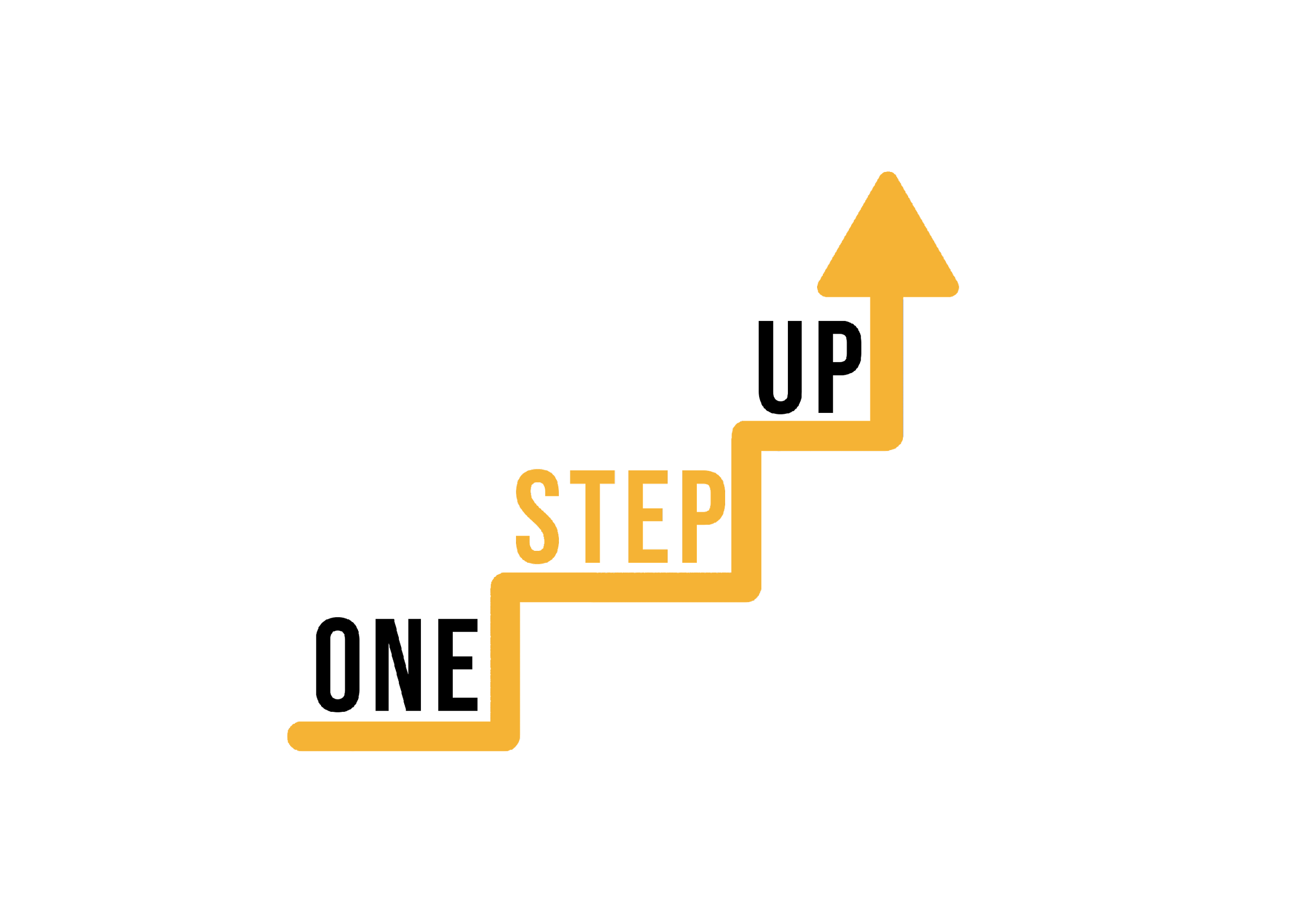 Teorija učenja odraslih
2. Korištenje načela učenja odraslih za stvaranje učinkovite obuke
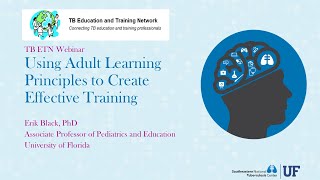 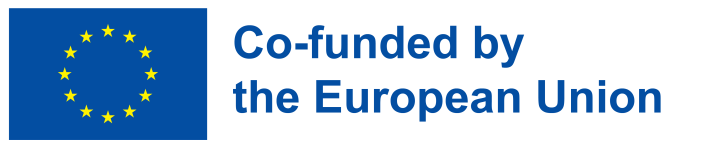 [Speaker Notes: Istražite primjere iz stvarnog života i studije slučaja koje ilustriraju primjenu teorije učenja odraslih u različitim okruženjima za učenje. Razumjeti njegov utjecaj na ishode učenja.]
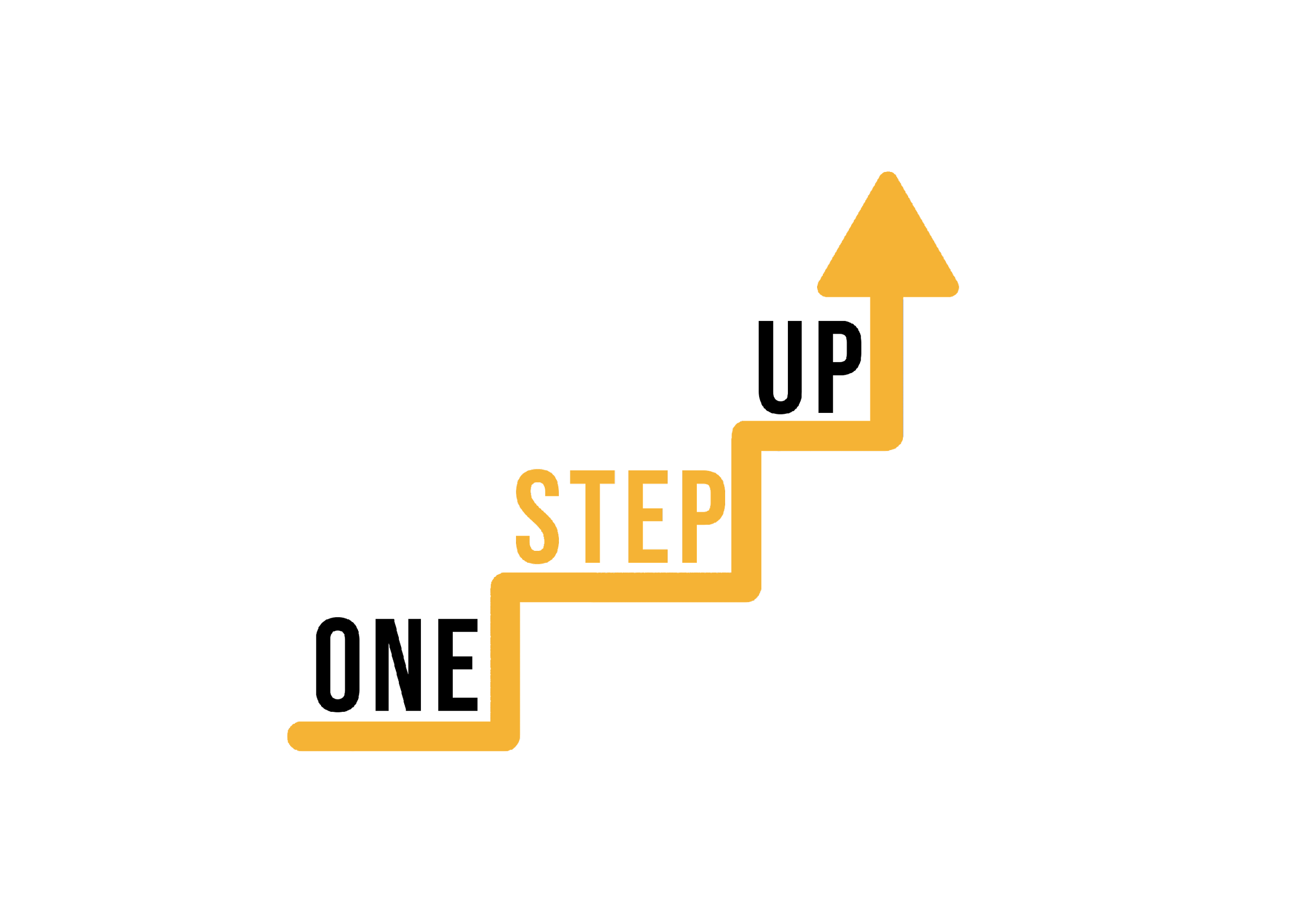 III. Projektiranje učinkovitih modula za mikroučenje
1. Pripovijedanje u mikroučenju
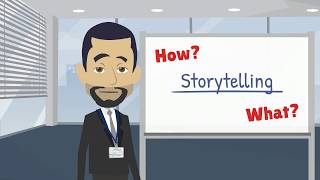 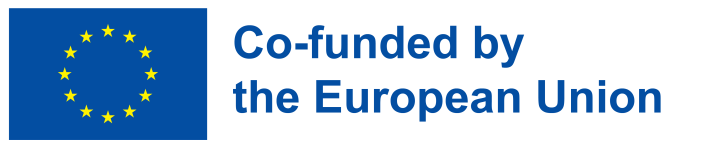 [Speaker Notes: Istražite bitne strategije i tehnike za osmišljavanje učinkovitih modula za mikroučenje u ovom pronicljivom videozapisu.]
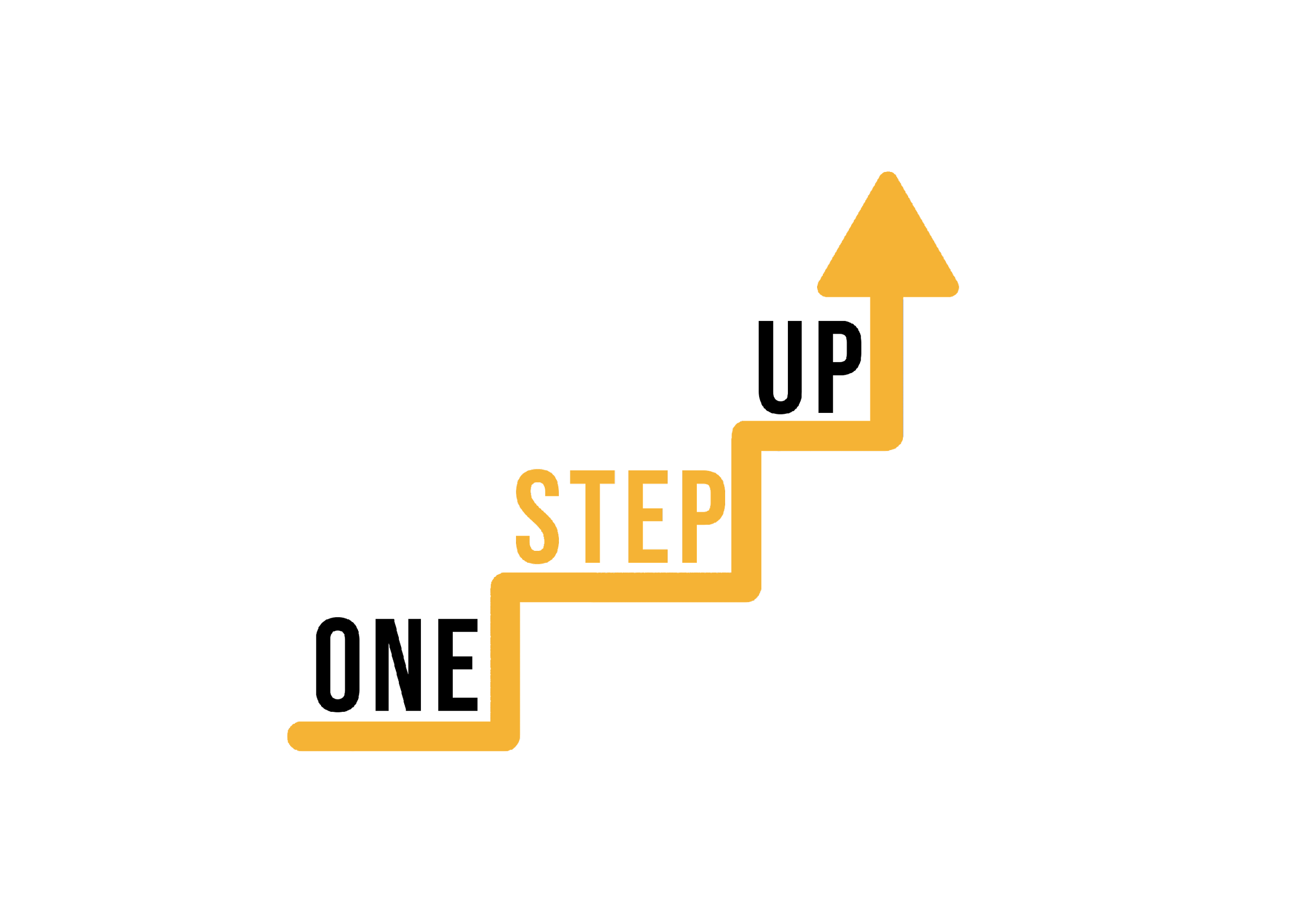 III. Projektiranje učinkovitih modula za mikroučenje
2. Igrifikacija u mikroučenju
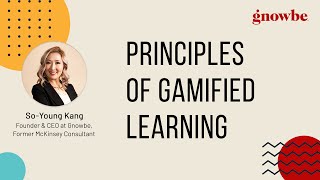 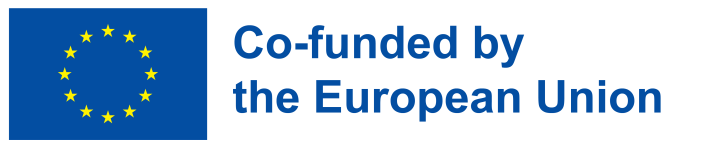 [Speaker Notes: Saznajte više o načelima vizualnog dizajna prilagođenog stvaranju sadržaja za mikroučenje, poboljšavajući angažman i razumijevanje učenika.]
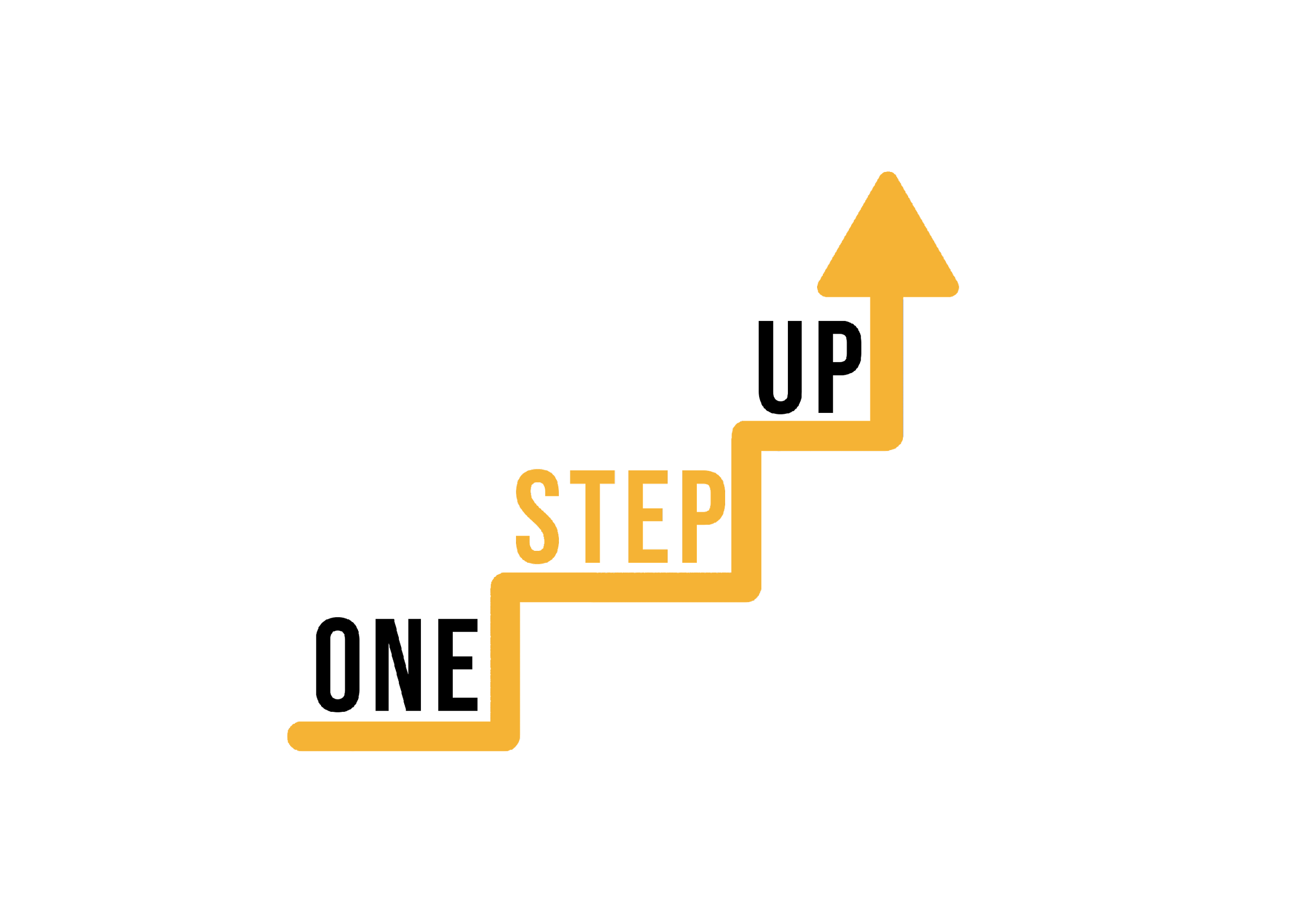 III. Projektiranje učinkovitih modula za mikroučenje
3. Kako izraditi tečajeve za poticanje usklađenosti pomoću igrifikacije i mikroučenja
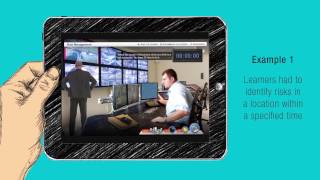 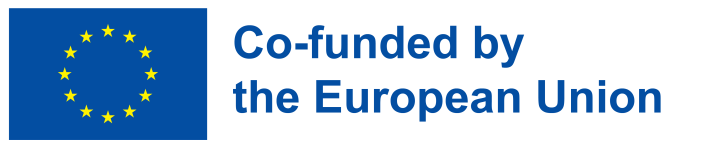 [Speaker Notes: Uronite u stvaranje interaktivnih modula za mikroučenje, otkrivajući učinkovite metode za dinamičko uključivanje učenika.]
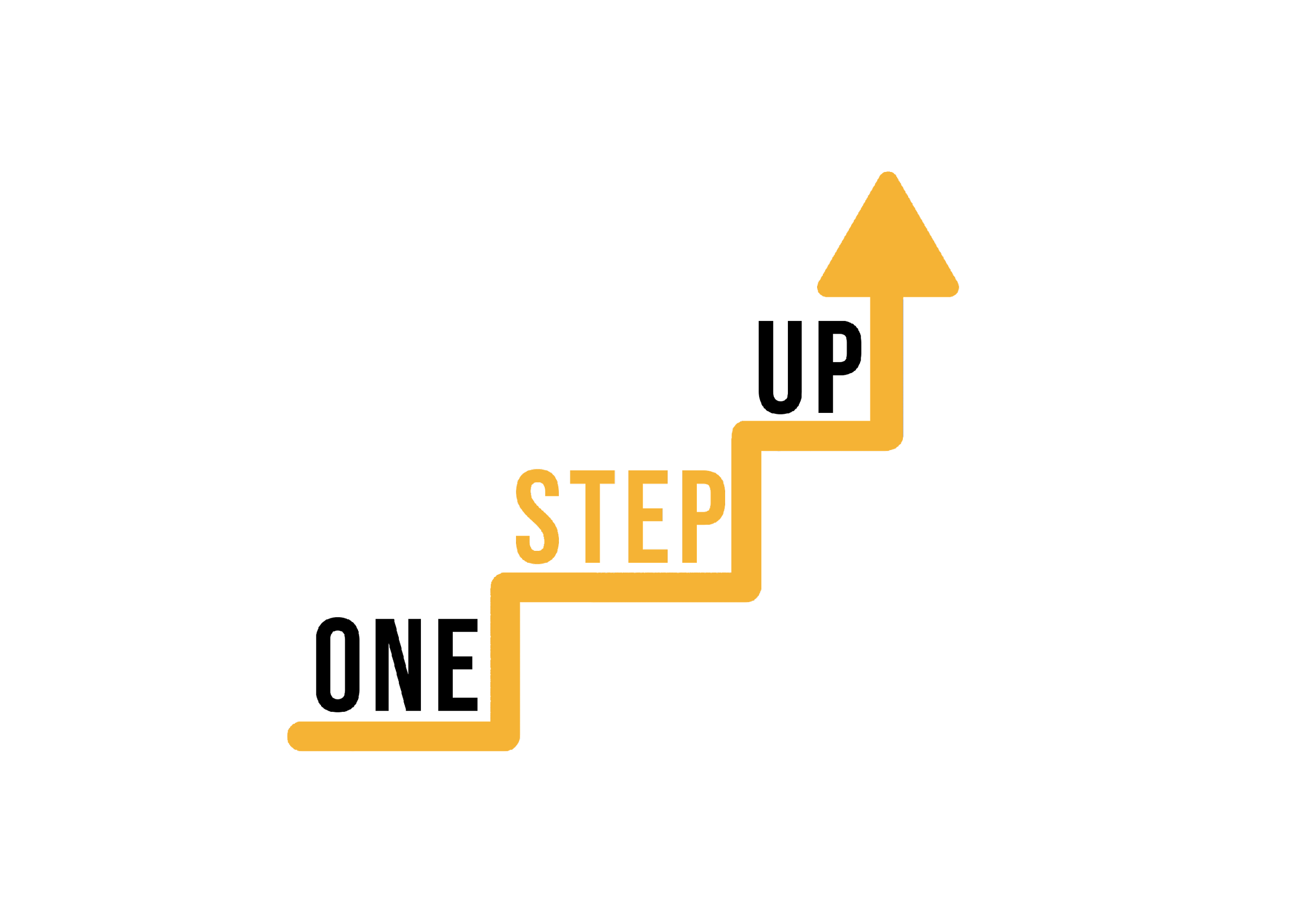 III. Projektiranje učinkovitih modula za mikroučenje
3. Kako stvoriti poticajnu online usklađenost
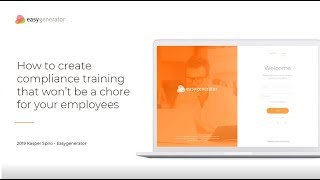 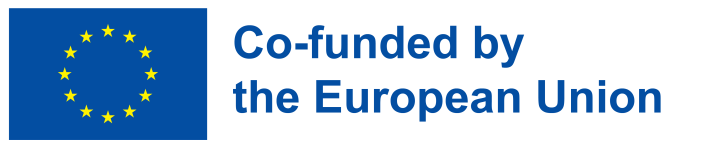 [Speaker Notes: Istražite strategije komadanja sadržaja posebno prilagođene mikro učenju, omogućujući učinkovitu apsorpciju znanja u formatima veličine ugriza.]
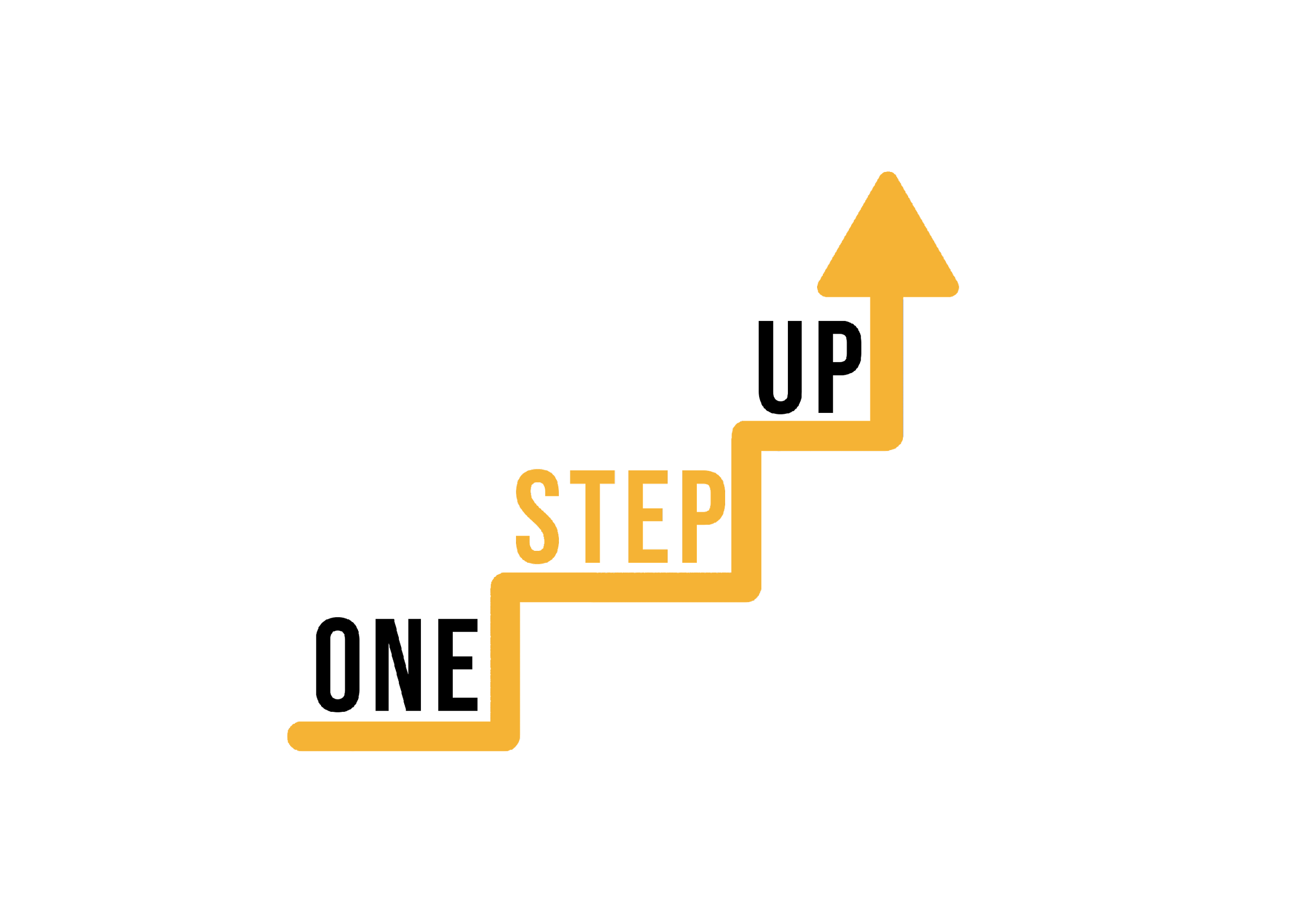 III. Projektiranje učinkovitih modula za mikroučenje
4. Mikro učenje: Važan alat u vašoj strategiji učenja sadržaja
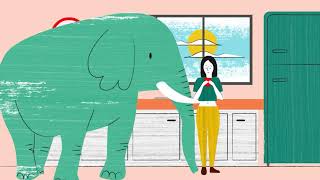 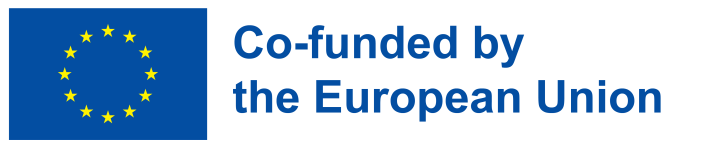 [Speaker Notes: Razumjeti učinkovite metode i strategije ocjenjivanja prikladne za vrednovanje ishoda učenja u modulima mikroučenja.]
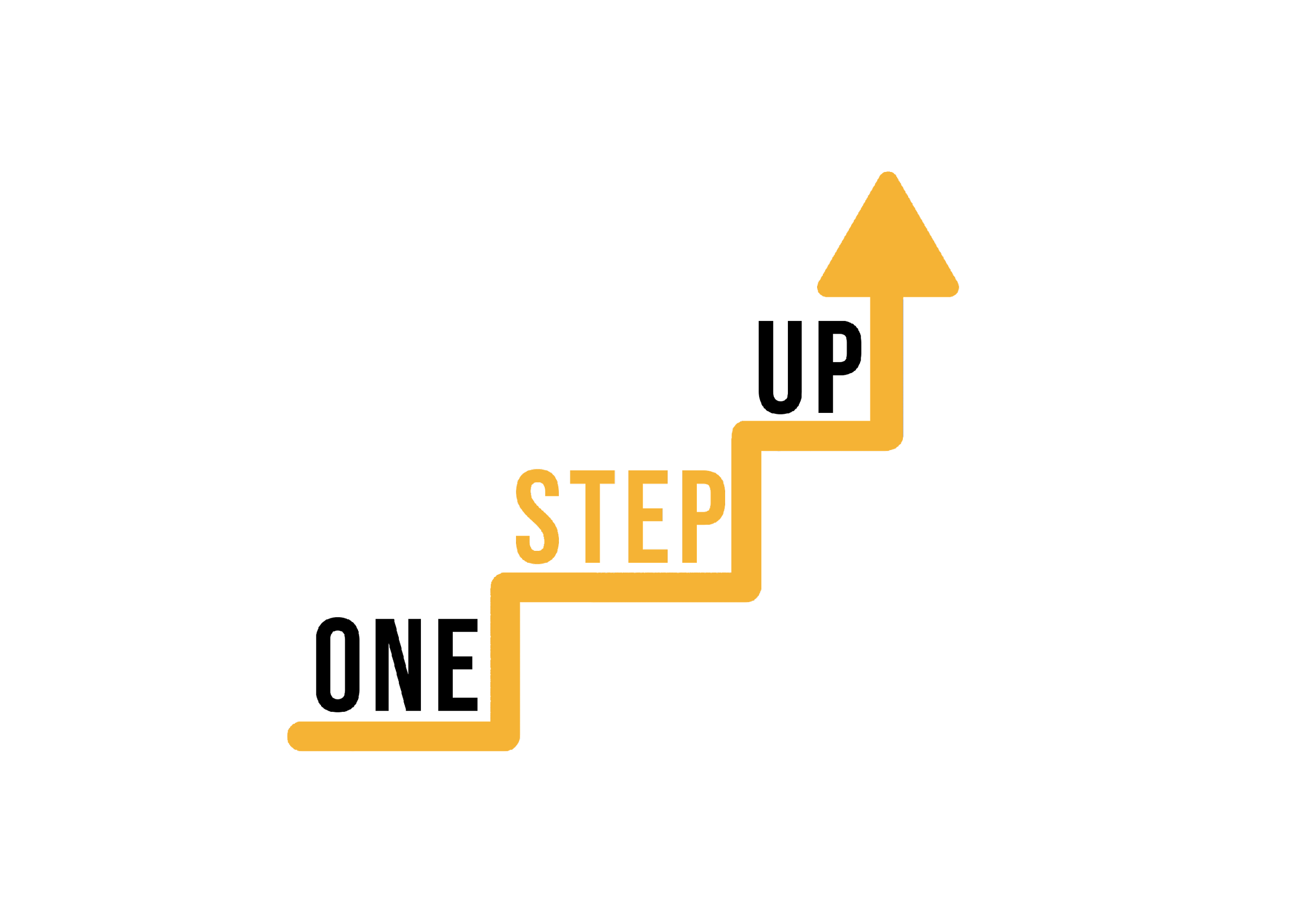 IV. Načini isporuke
1. Tehnologija i platforme
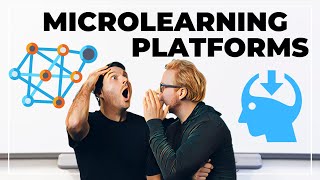 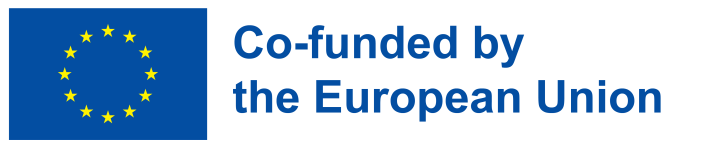 [Speaker Notes: Istražite različite učinkovite metode isporuke prilagođene mikroučenju, razumijevajući kako različiti pristupi poboljšavaju angažman i zadržavanje učenja.]
možete li mi dati nekoliko jednostavnih pitanja o samorefleksiji nakon ovog modula samousmjerenog učenja?
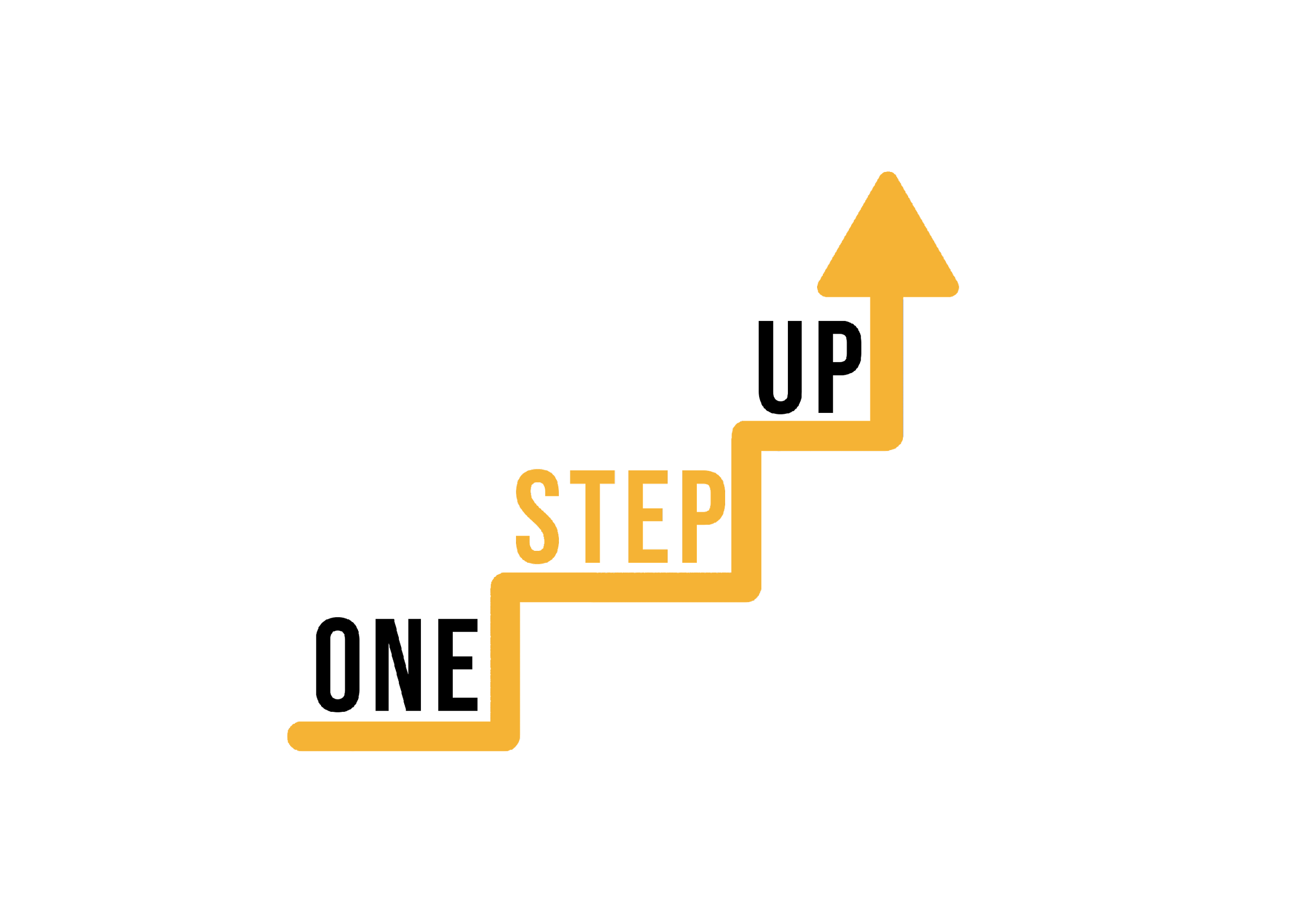 V. Procjena i evaluacija
1. Metode mjerenja učinkovitosti mikroučenja
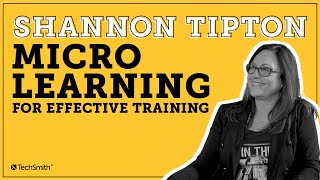 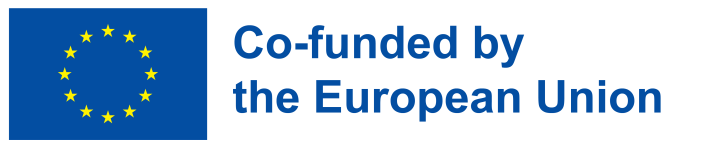 [Speaker Notes: Uronite dublje u specifične strategije isporuke koje se koriste u mikro učenju, otkrivajući metode za optimizaciju isporuke sadržaja za različite potrebe učenika.]
možete li mi dati nekoliko jednostavnih pitanja o samorefleksiji nakon ovog modula samousmjerenog učenja?
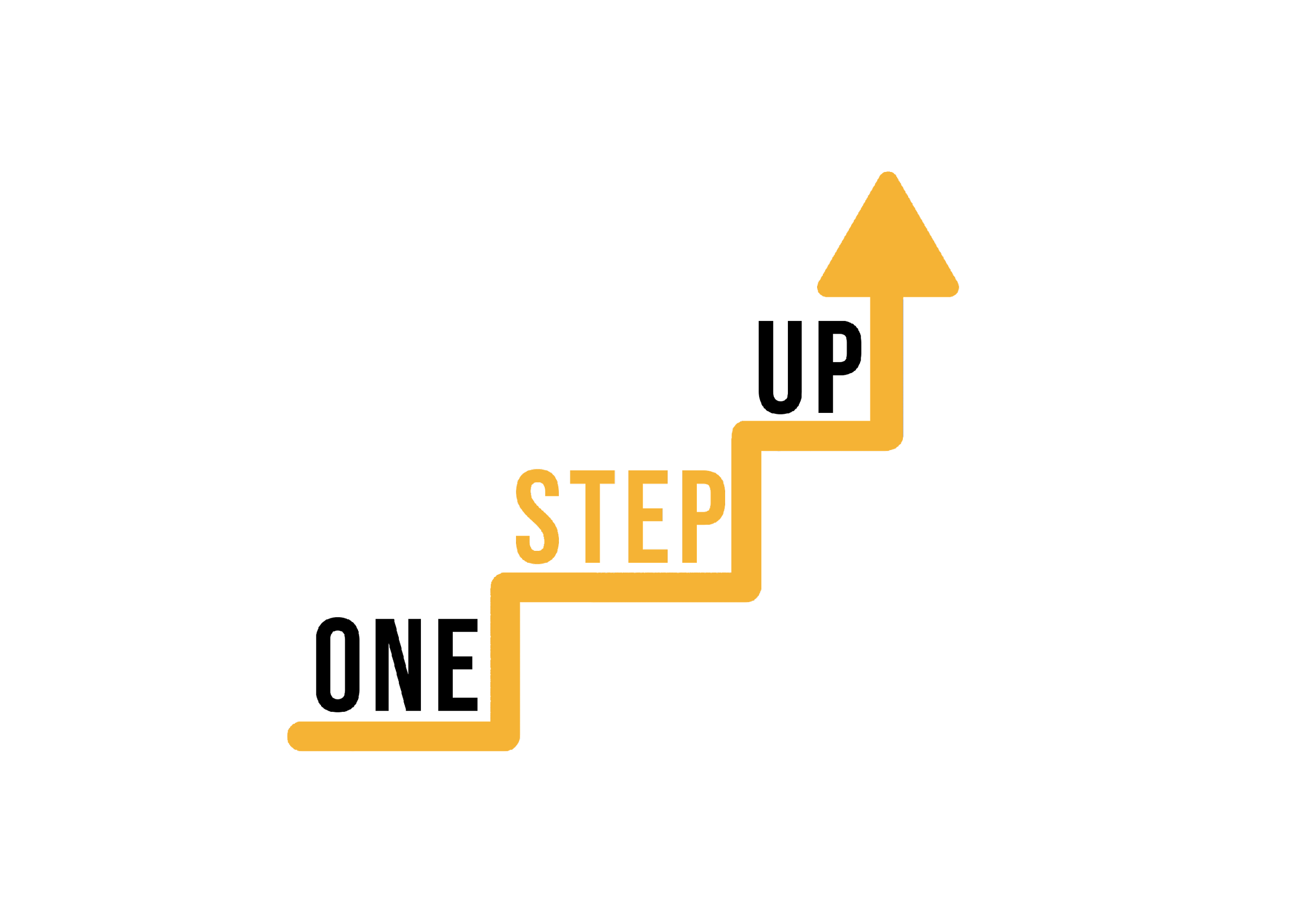 ARCTICLES
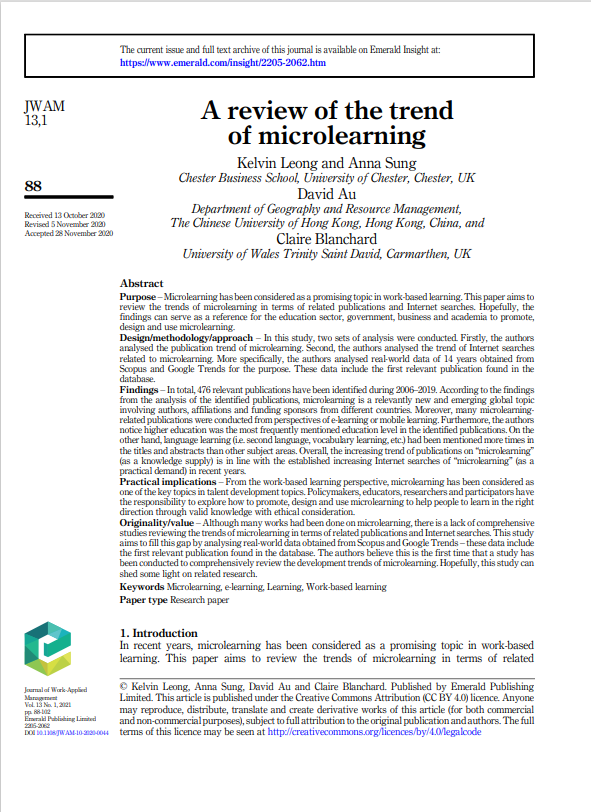 1. Pregled trenda mikroučenja - link
(oko 45 min očitanja)
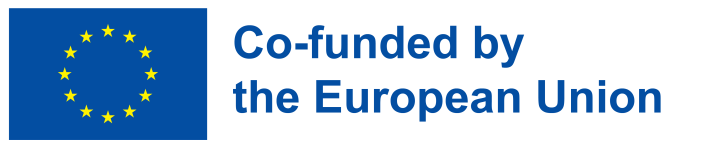 [Speaker Notes: Istražite uvide u metodologije mikroučenja i njihovu učinkovitost u poboljšanju ishoda učenja.]
možete li mi dati nekoliko jednostavnih pitanja o samorefleksiji nakon ovog modula samousmjerenog učenja?
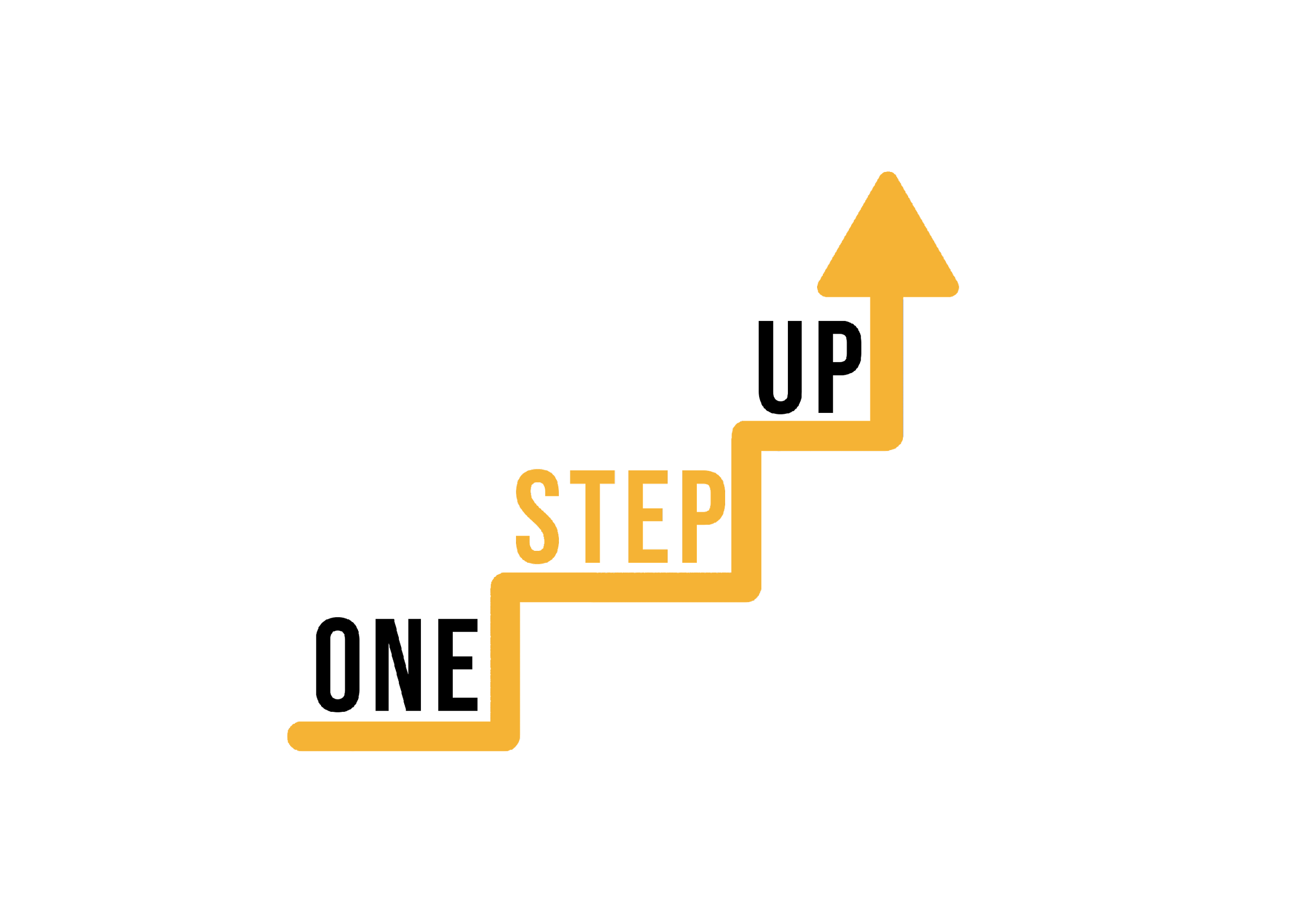 ARCTICLES
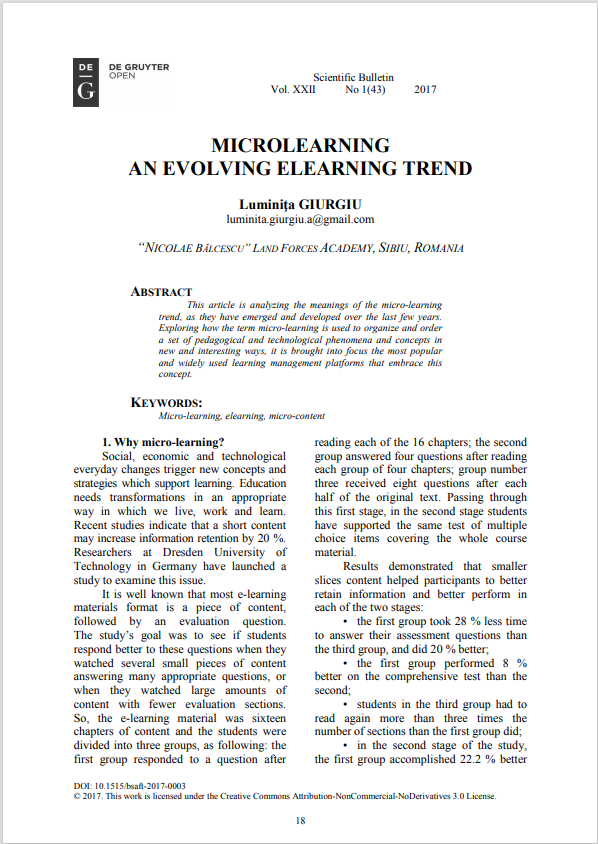 2. MIKROUČENJE: RAZVOJ TRENDA E-UČENJA - poveznica
(oko 30  min očitanja)
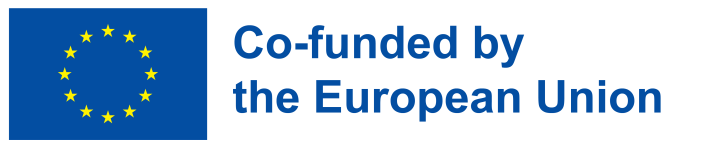 [Speaker Notes: Uronite u primjenu mikroučenja u kontekstu razvoja vještina, razumijevajući njegov utjecaj na stjecanje vještina.]
možete li mi dati nekoliko jednostavnih pitanja o samorefleksiji nakon ovog modula samousmjerenog učenja?
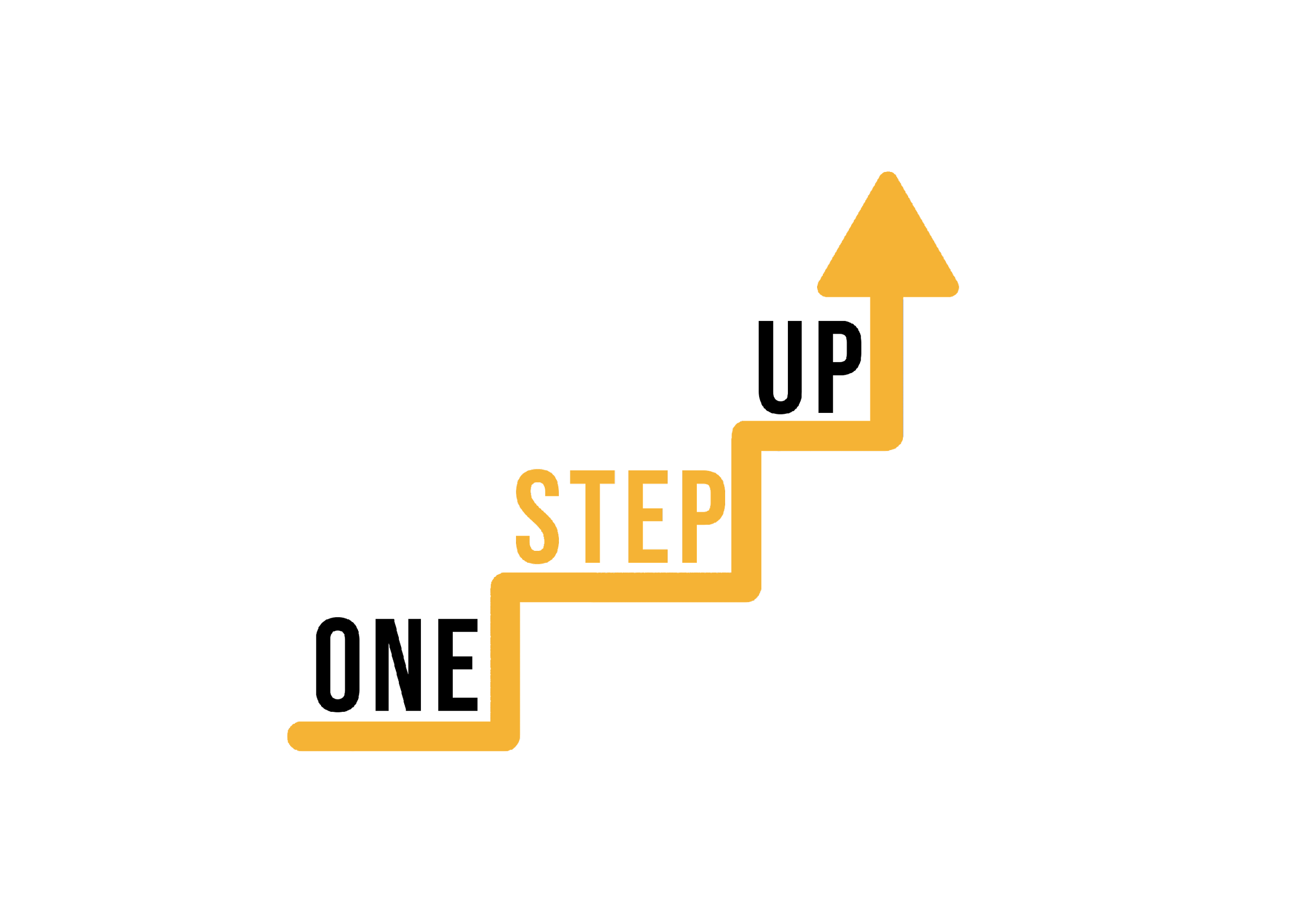 ARCTICLES
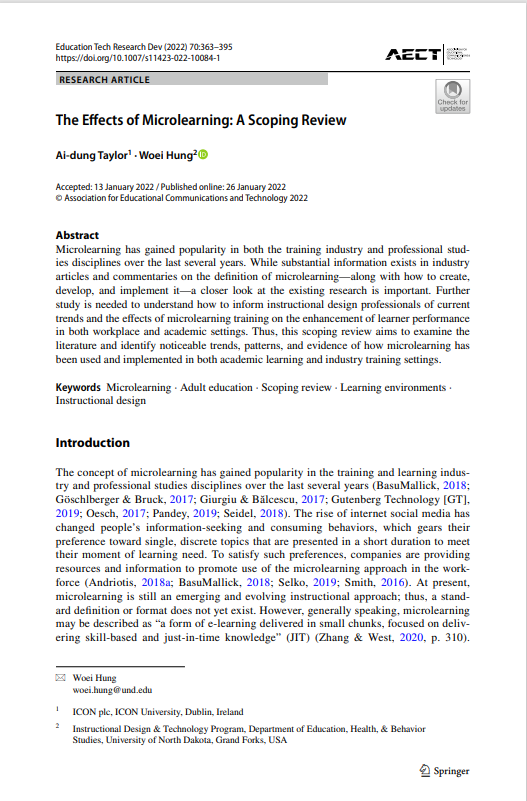 3. Učinci mikroučenja: Pregled opsega -  poveznica
(oko 1 sat čitanja)
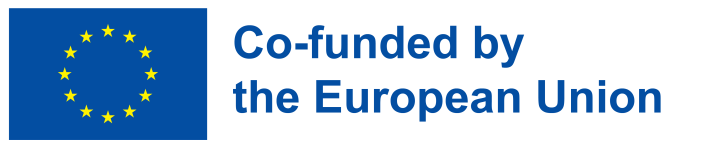 [Speaker Notes: Istražite ulogu tehnologije u omogućavanju učinkovitih iskustava mikroučenja, naglašavajući njezin utjecaj na angažman i zadržavanje.]
možete li mi dati nekoliko jednostavnih pitanja o samorefleksiji nakon ovog modula samousmjerenog učenja?
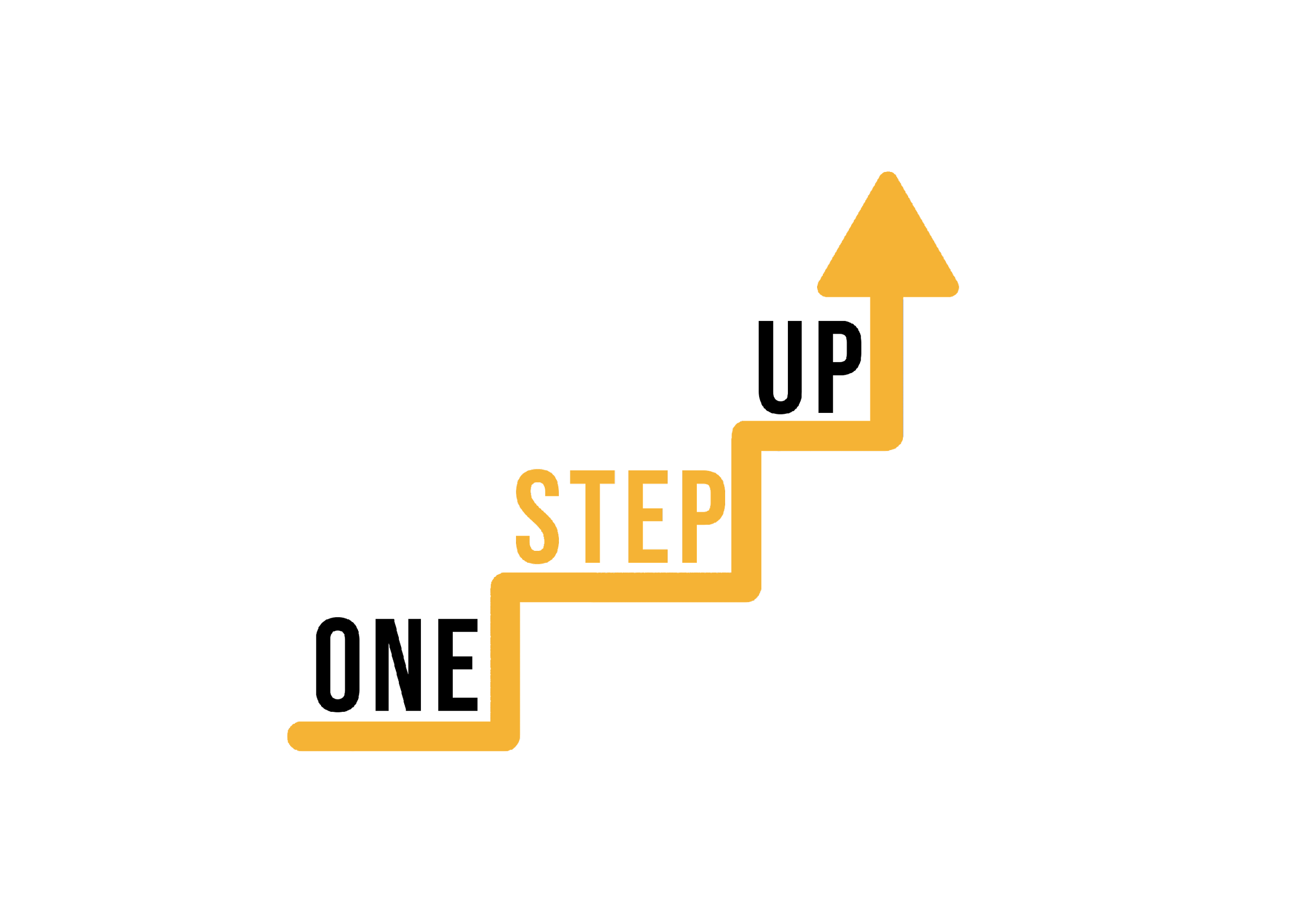 ARCTICLES
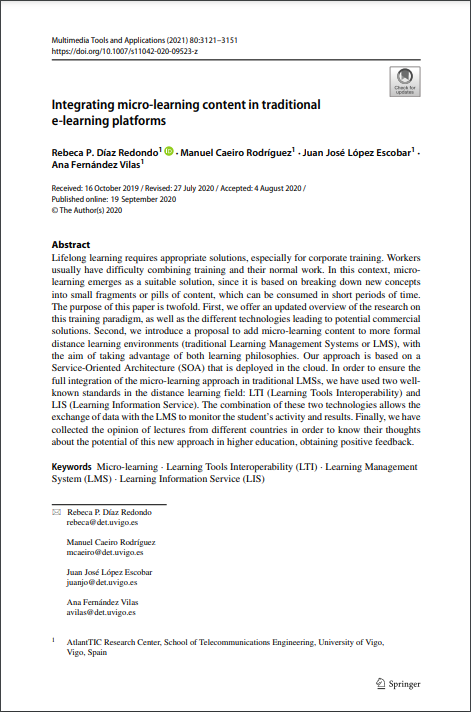 4. Integracija sadržaja mikroučenja u tradicionalne platforme za e-učenje - poveznica
(oko 1 sat čitanja)
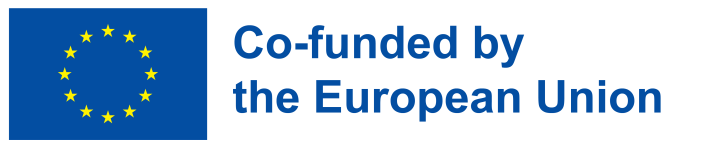 [Speaker Notes: Istražiti multimedijske aspekte i njihov utjecaj na dizajn i isporuku sadržaja za mikroučenje.]
možete li mi dati nekoliko jednostavnih pitanja o samorefleksiji nakon ovog modula samousmjerenog učenja?
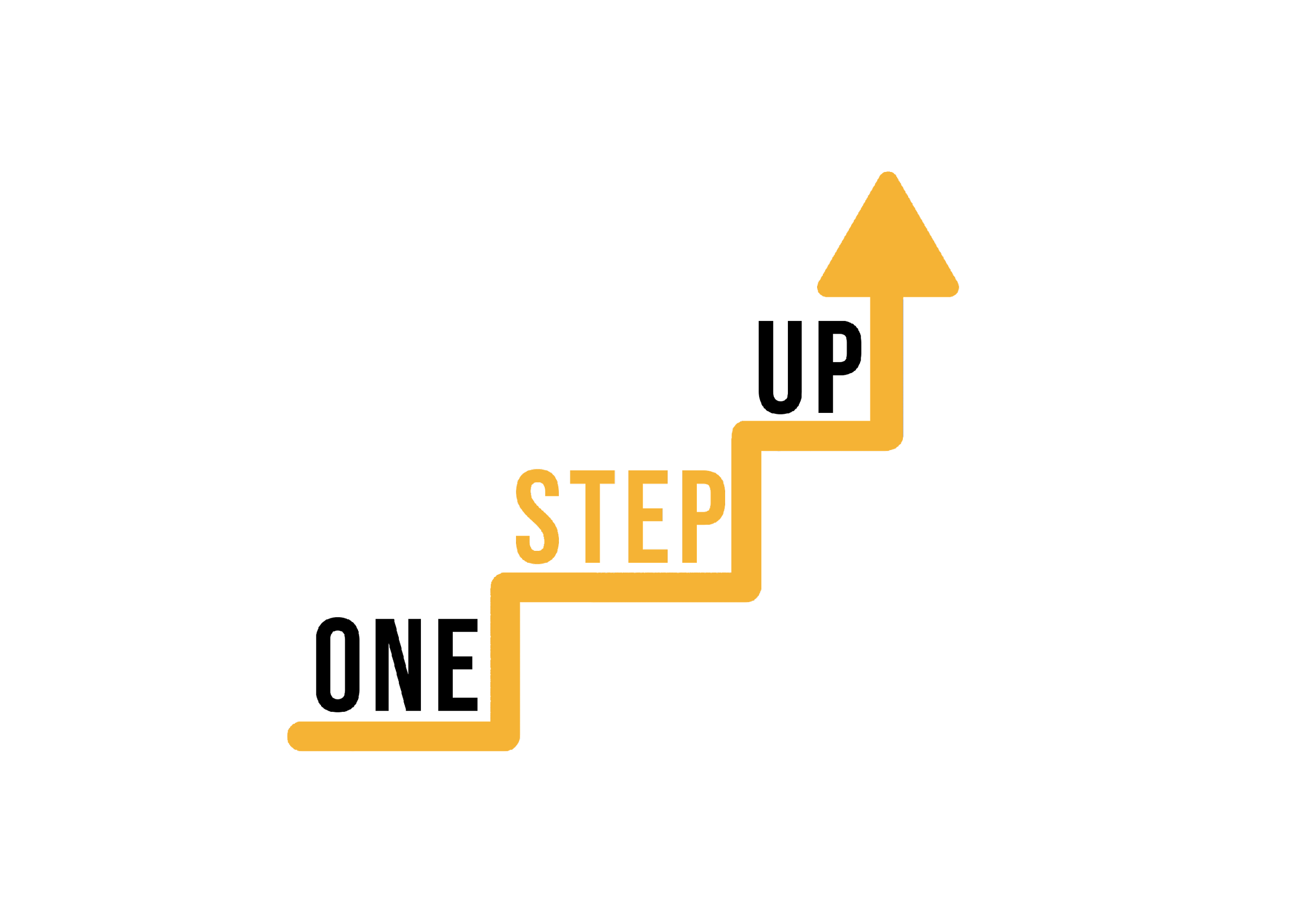 ARCTICLES
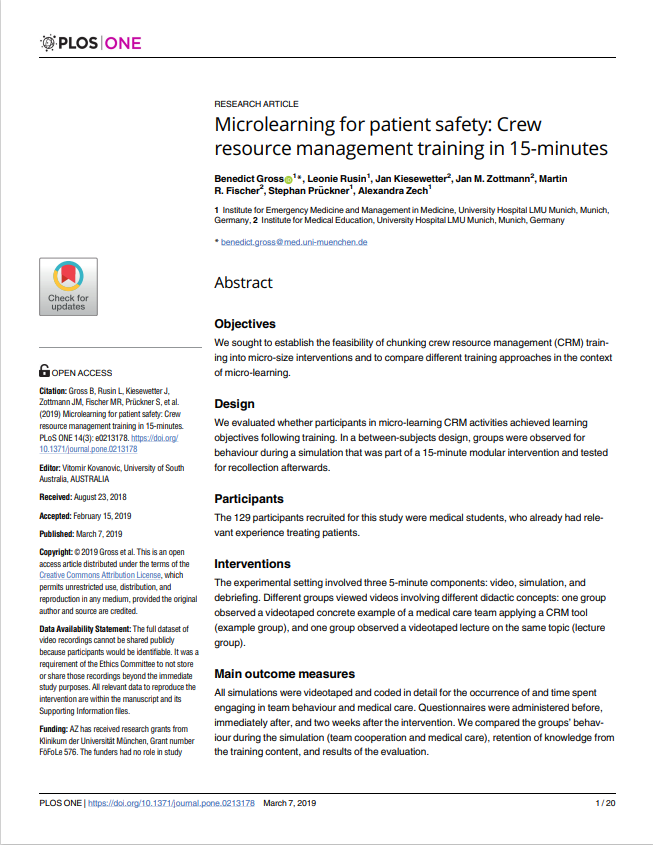 5. Microlearning for patient safety: Crew resource management training in 15-minutes - link
(oko 45  min očitanja)
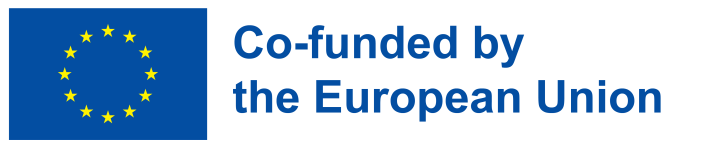 [Speaker Notes: Ispitati učinkovitost mikroučenja u zdravstvenom obrazovanju, naglašavajući njegovu ulogu u poboljšanju učinkovitosti učenja u medicinskom području.]
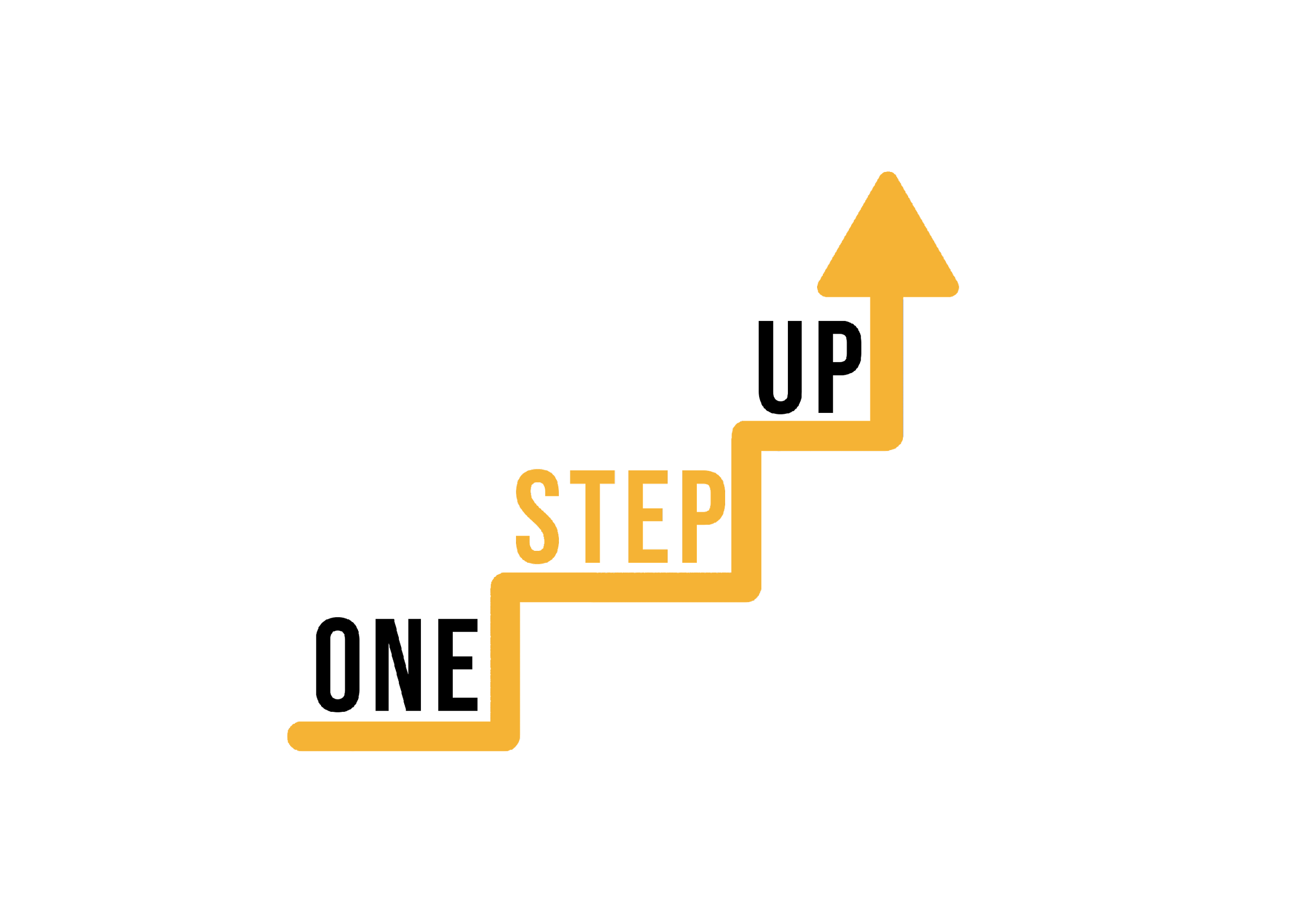 Pitanja za samorefleksiju
Ova pitanja za razmišljanje mogu vam pomoći u sažimanju vašeg znanja, određivanju područja u kojima možete poboljšati svoje vještine i strategiji kako bolje primijeniti tehnike mikroučenja u području obrazovanja odraslih
1. Koje sam ključne koncepte i načela mikroučenja naučila tijekom ovog modula?

2. Kako se ovi koncepti usklađuju s mojim prethodnim razumijevanjem teorija obrazovanja i učenja odraslih?

3. Koje su mi specifične prednosti mikroučenja u obrazovanju odraslih bile najuvjerljivije i zašto?

4. Jesam li bio u mogućnosti primijeniti bilo koju od tehnika mikroučenja koje sam naučio u svom obrazovnom kontekstu ili radu? Ako da, kakvi su rezultati?
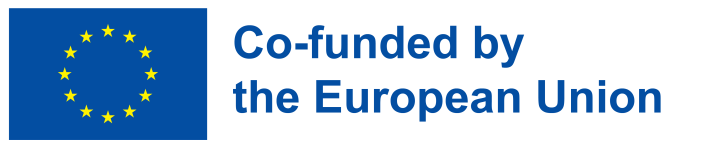 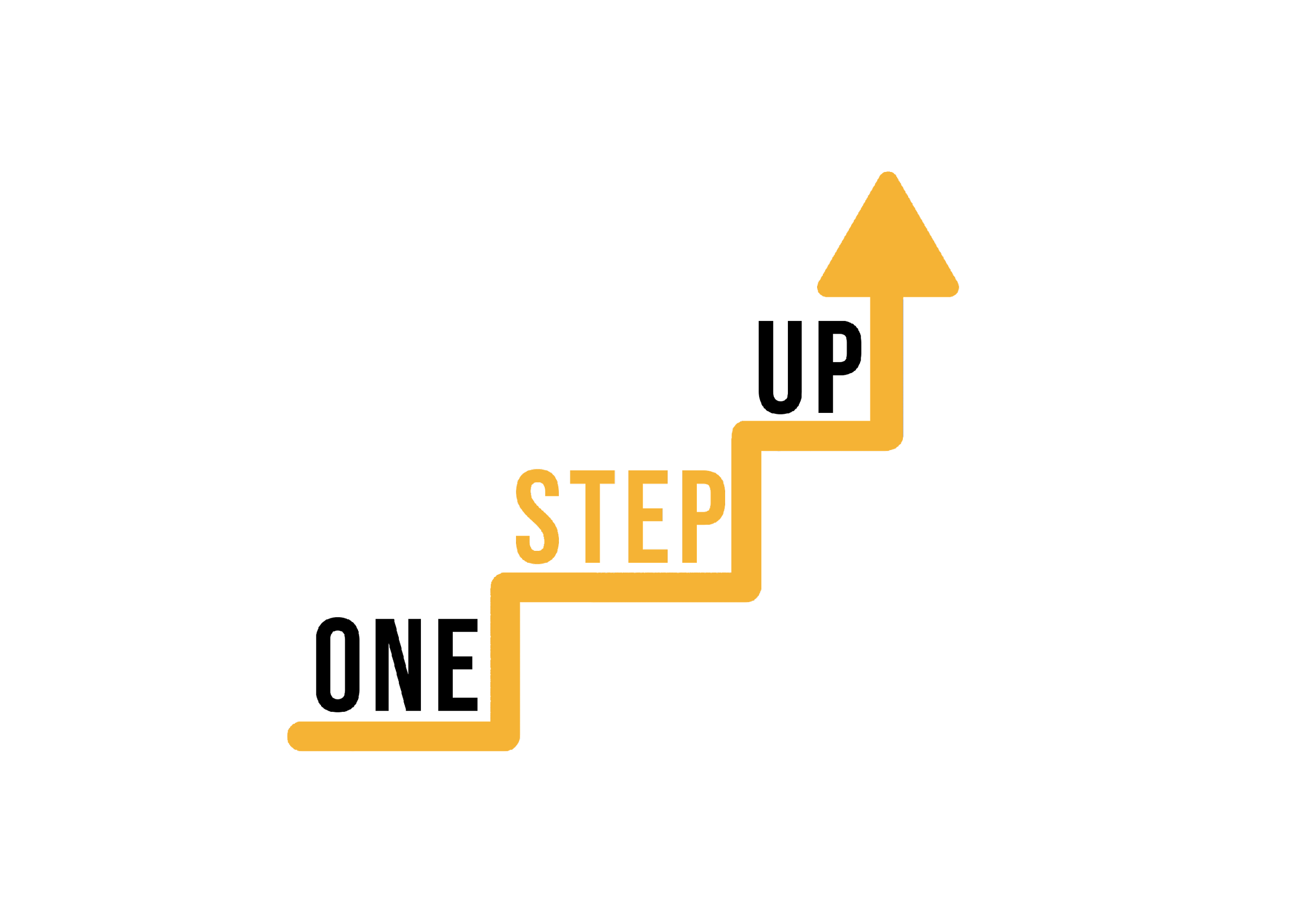 Pitanja za samorefleksiju
5. Jesam li bio u mogućnosti primijeniti bilo koju od tehnika mikroučenja koje sam naučio u svom obrazovnom kontekstu ili radu? Ako da, kakvi su rezultati?

6. Koji su neki primjeri iz modula koji su mi se istaknuli i kako bih se mogao prilagoditi ili primijeniti slične strategije u vlastitoj praksi?

7. Kako su se moji pogledi na teoriju učenja odraslih razvili ili produbili kao rezultat ovog iskustva učenja?

8. Kako mogu integrirati načela mikroučenja u svoj stalni profesionalni razvoj i inicijative za obrazovanje odraslih?
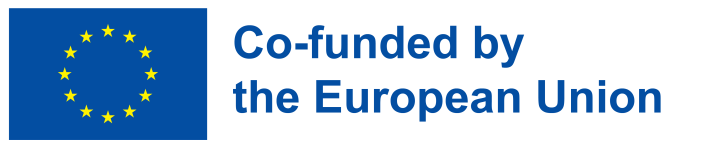 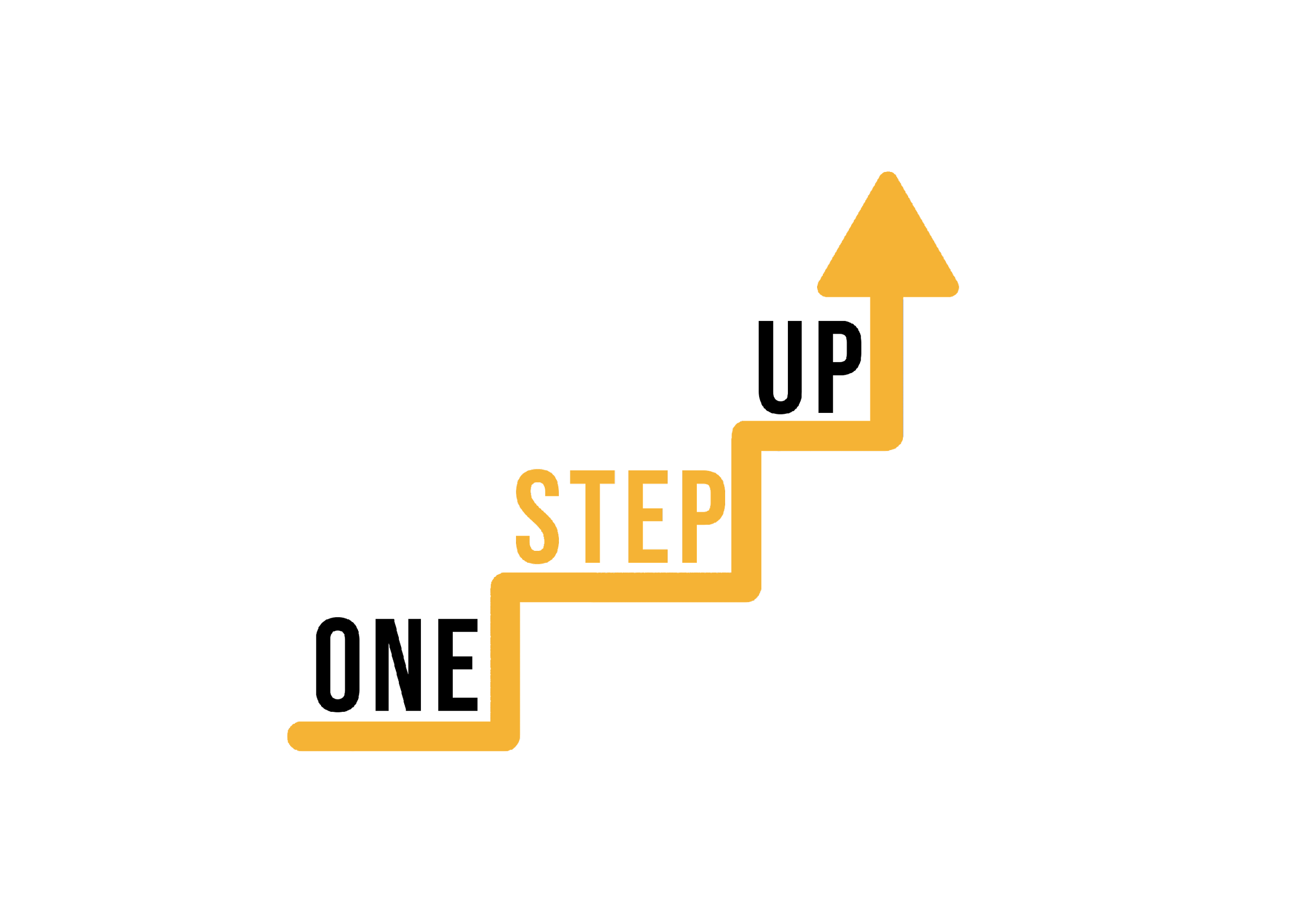 Zaključak
Hvala vam što prolazite kroz ove samostalne aktivnosti učenja.
Ako ste uživali u ovom modulu, preporučujemo vam da istražite druge ONE STEP UP resurse.
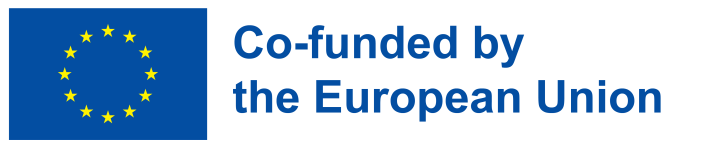 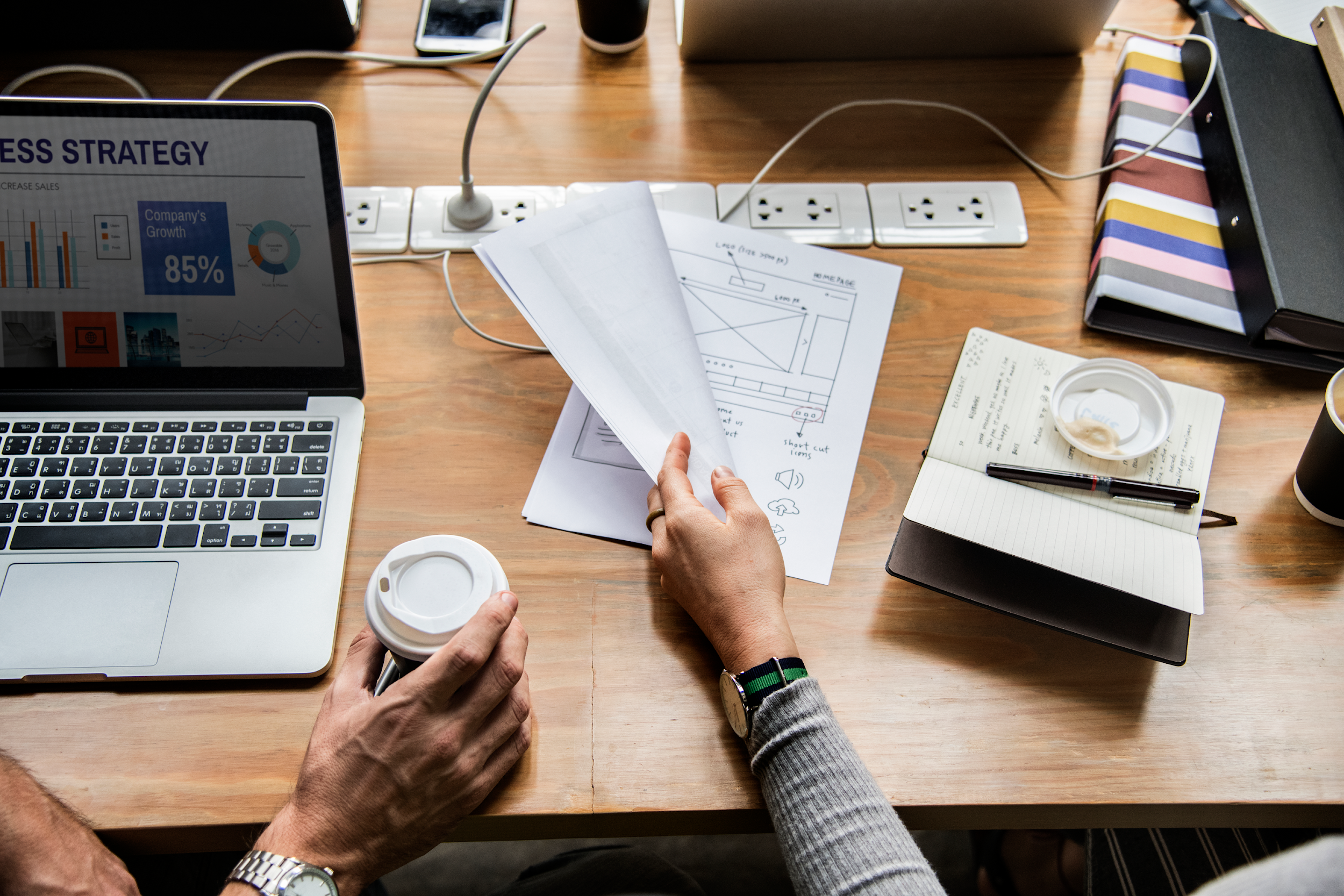 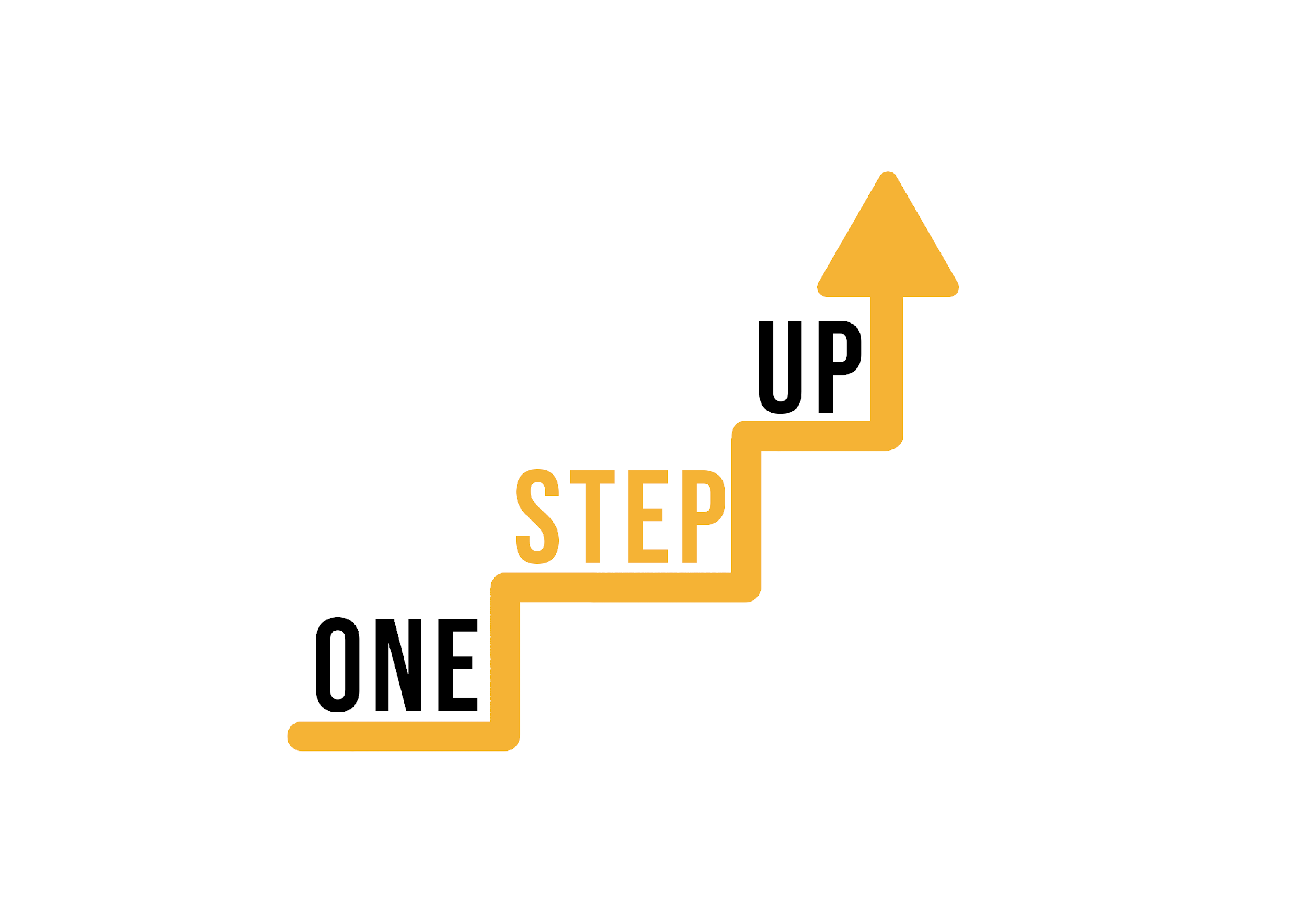 HVALA!
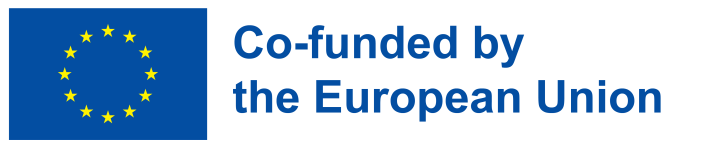 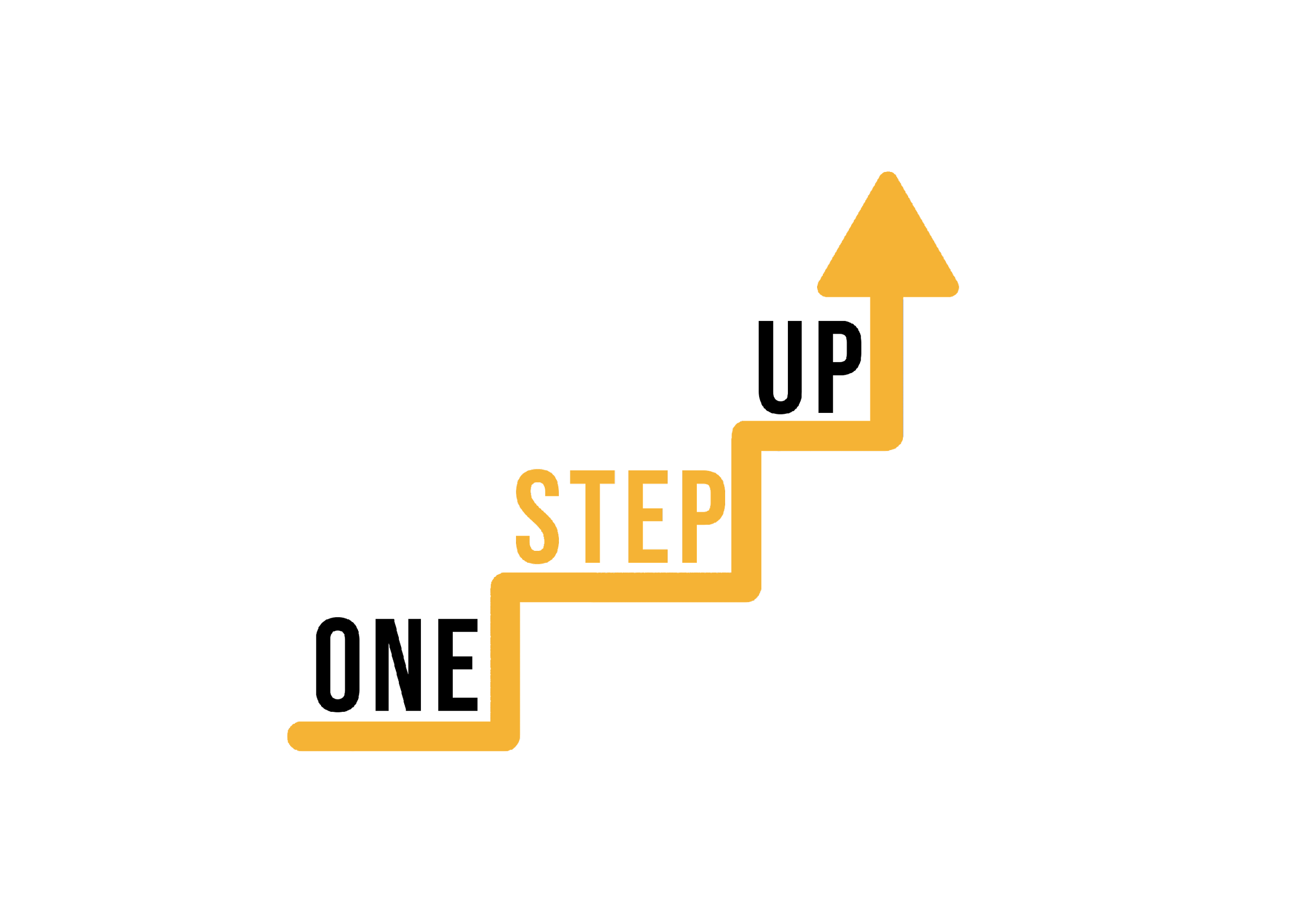 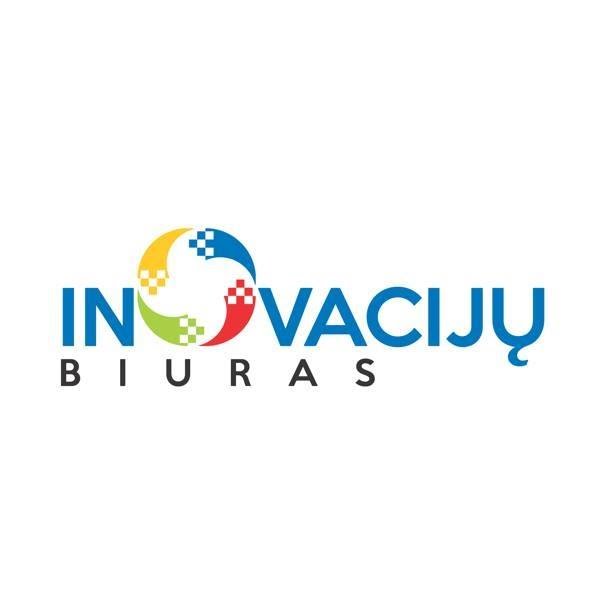 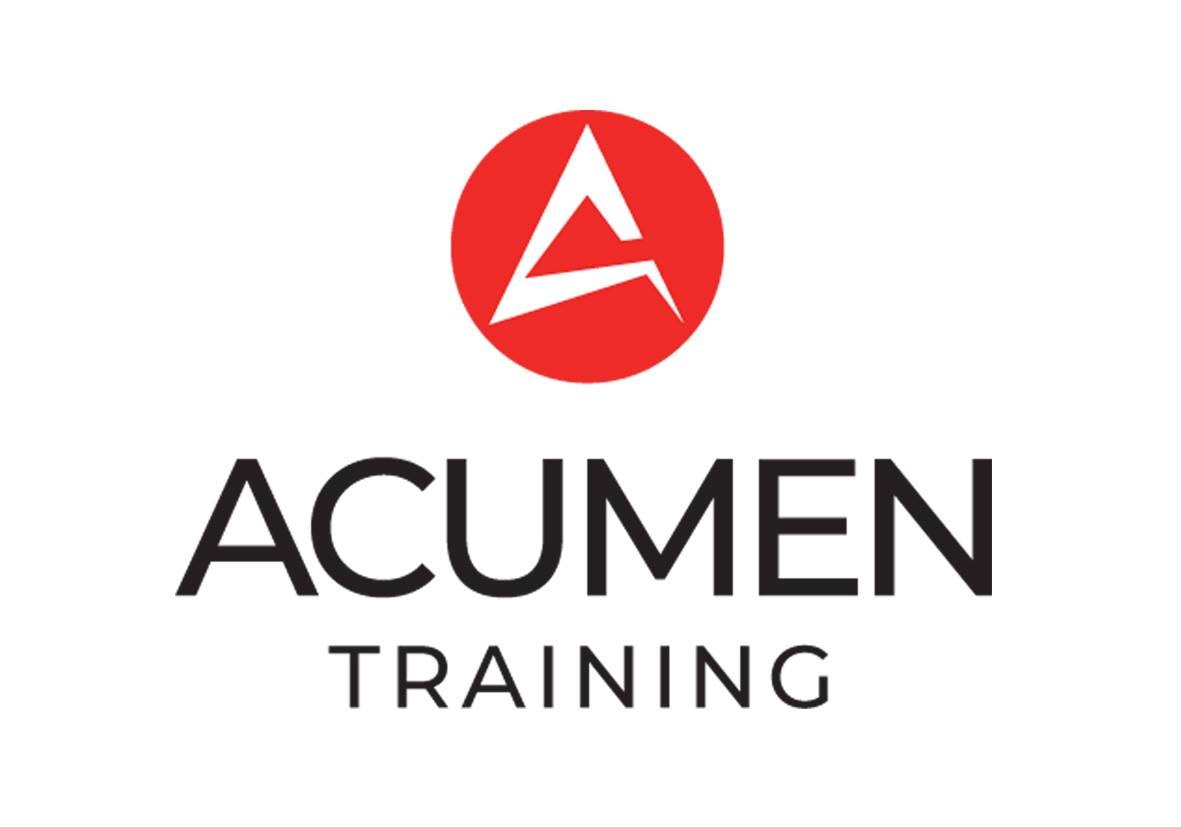 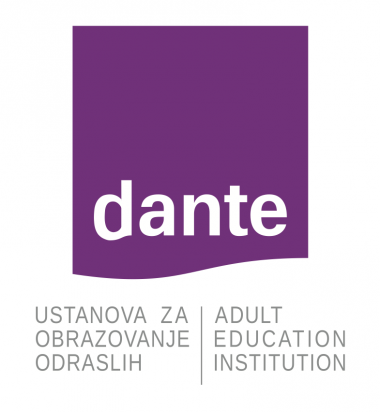 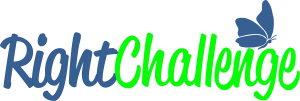 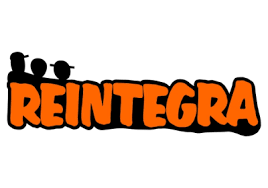 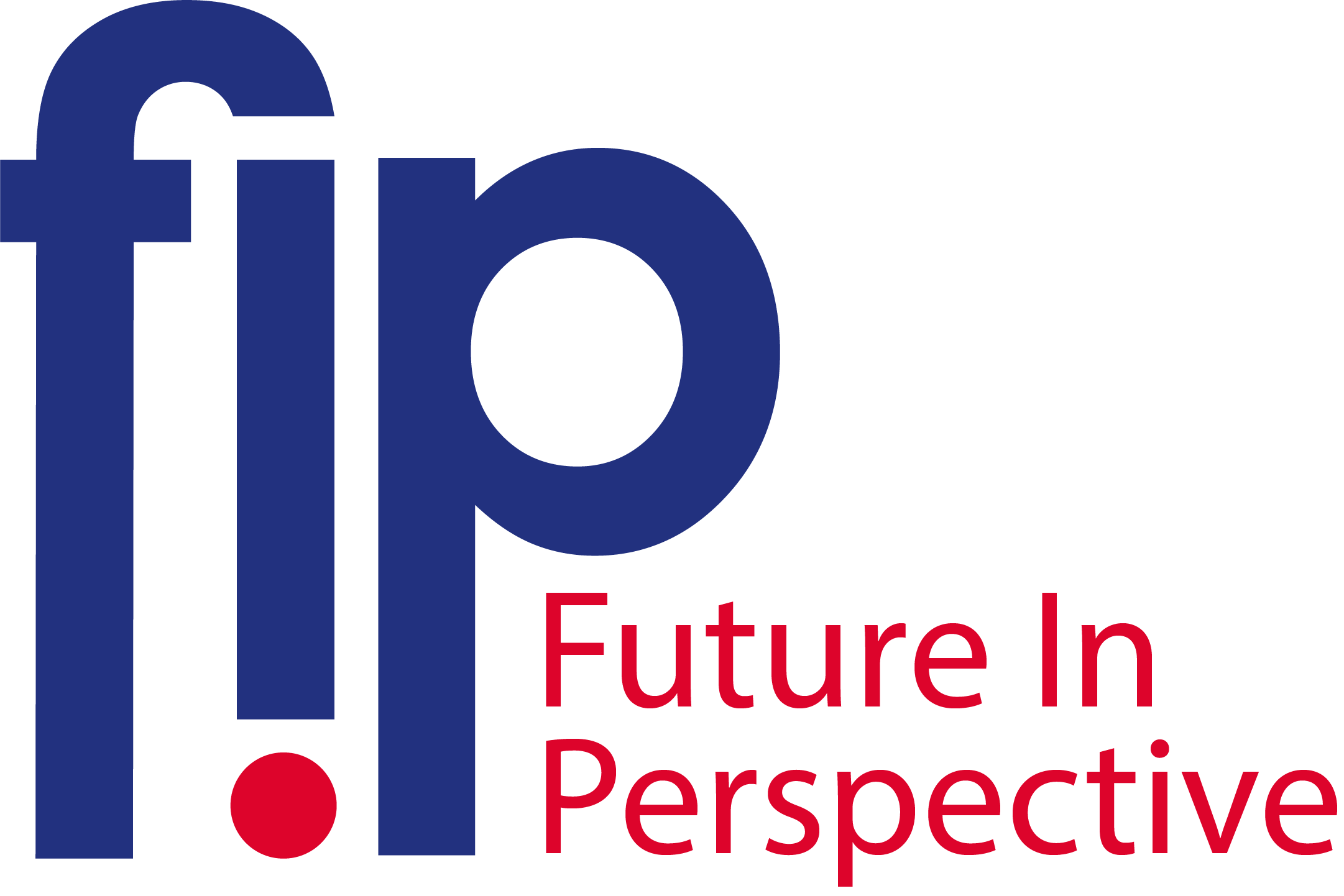 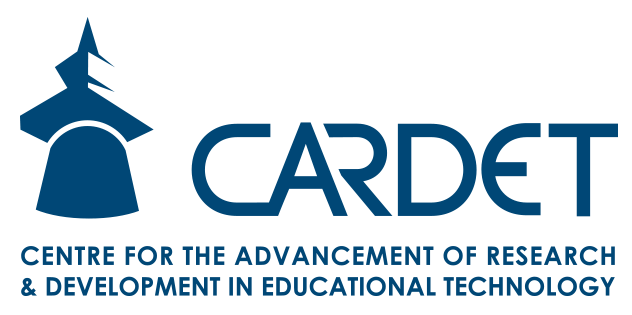 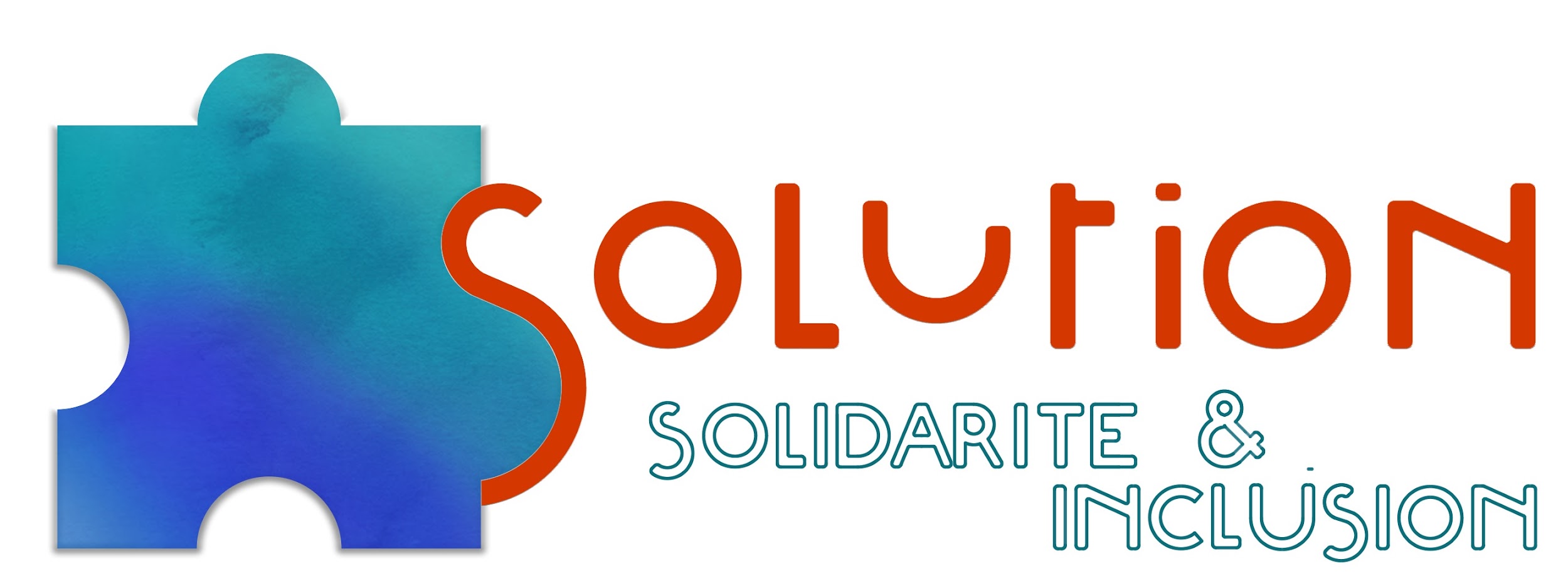 Financirano sredstvima Europske unije. Izneseni stavovi i mišljenja su stavovi i mišljenja autora i ne moraju se podudarati sa stavovima i mišljenjima Europske unije ili Europske izvršne agencije za obrazovanje i kulturu (EACEA). Ni Europska unija ni EACEA ne mogu se smatrati odgovornima za njih. 
Broj projekta: 2022-1-LT01-KA220-ADU-000085898
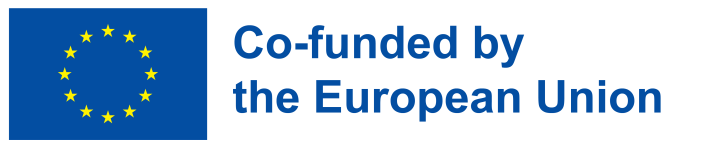